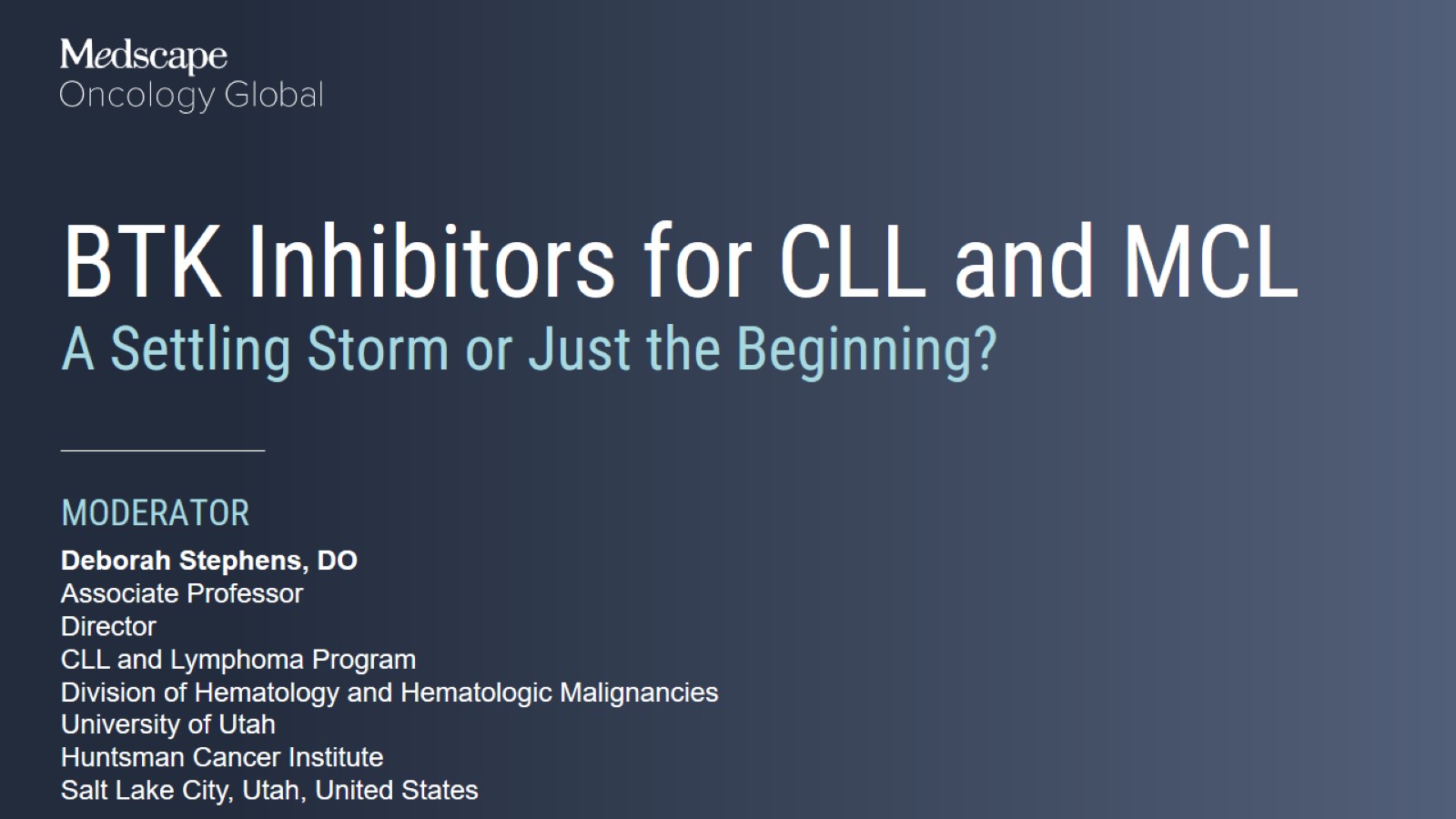 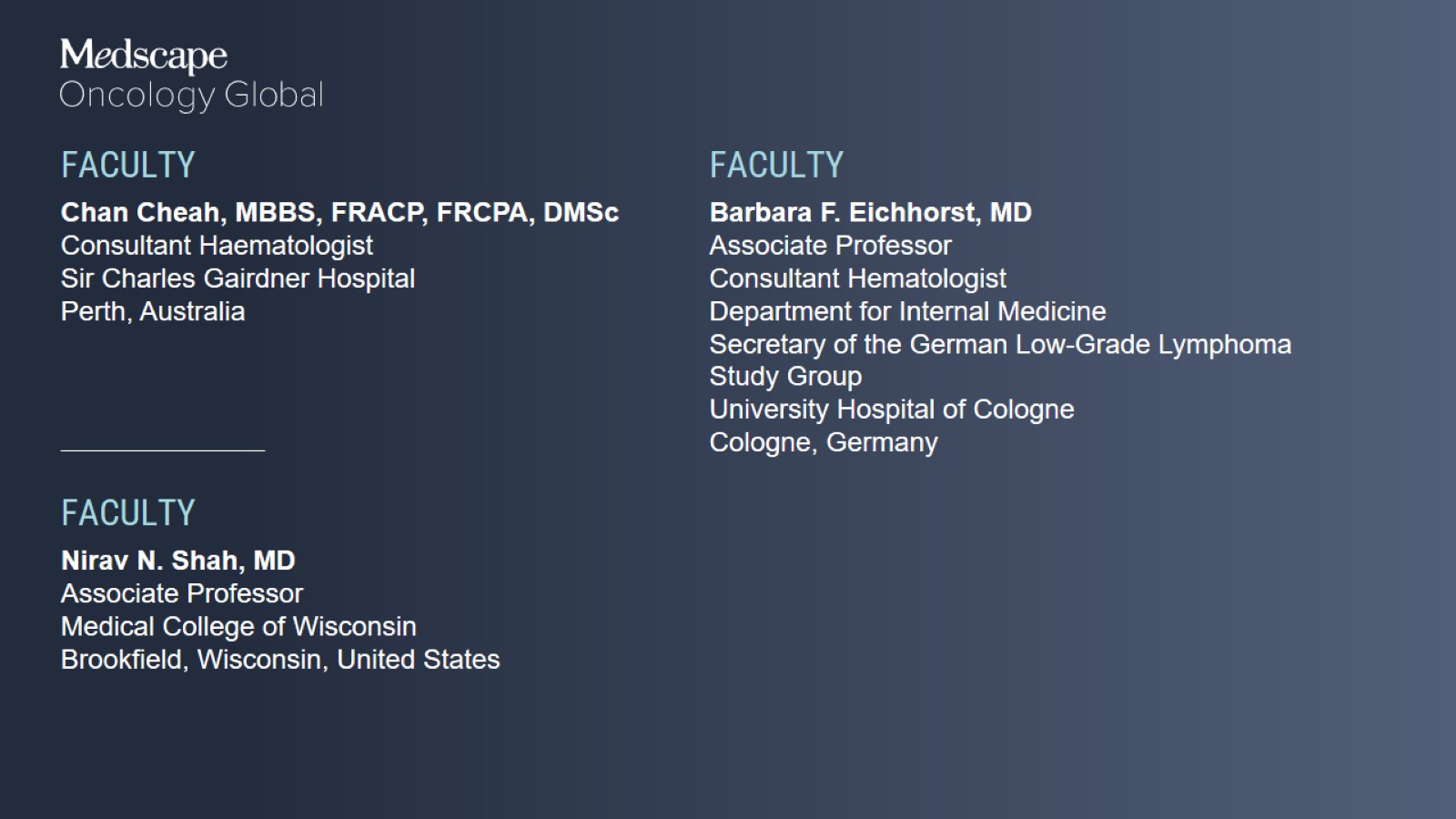 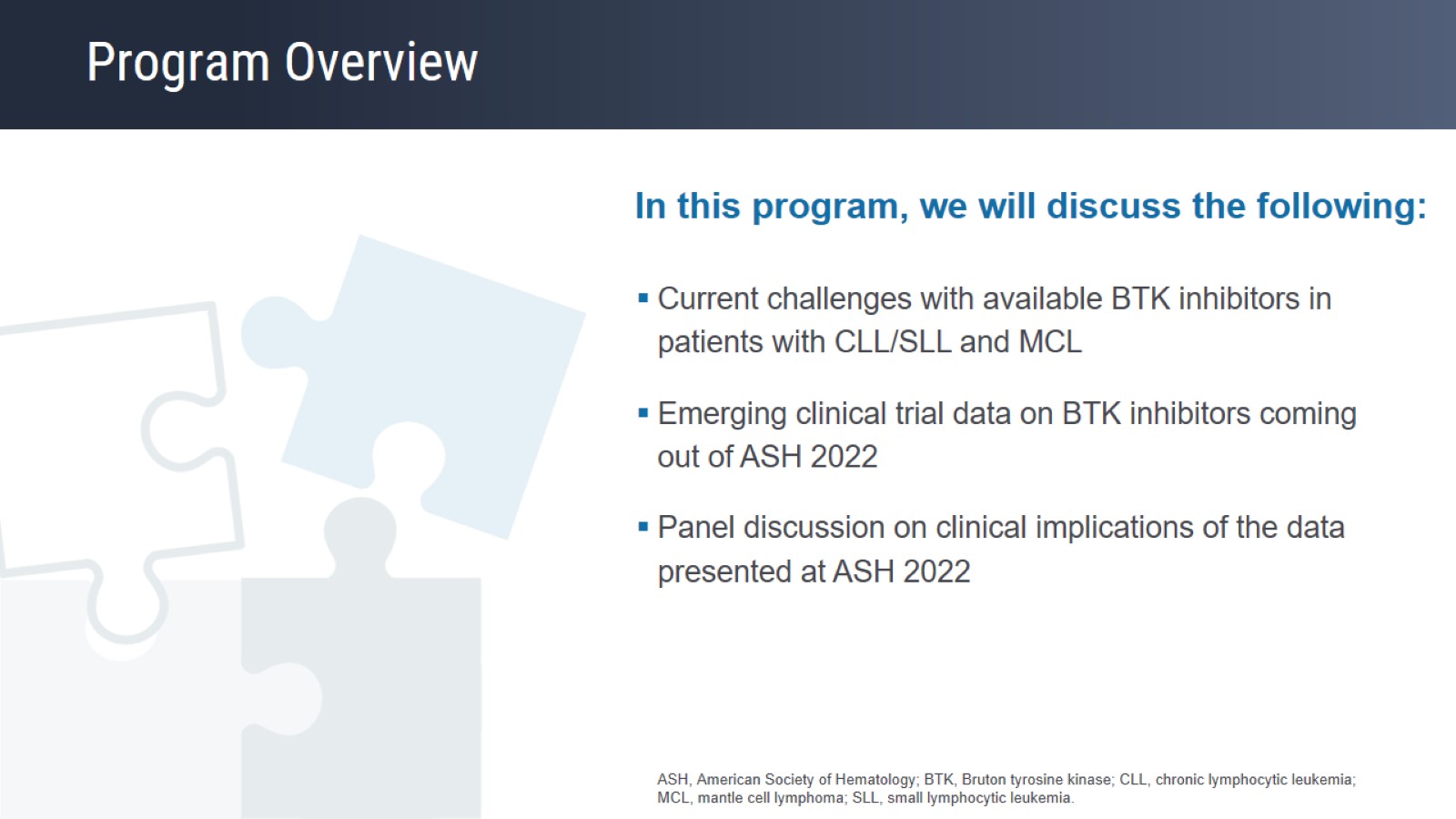 Program Overview
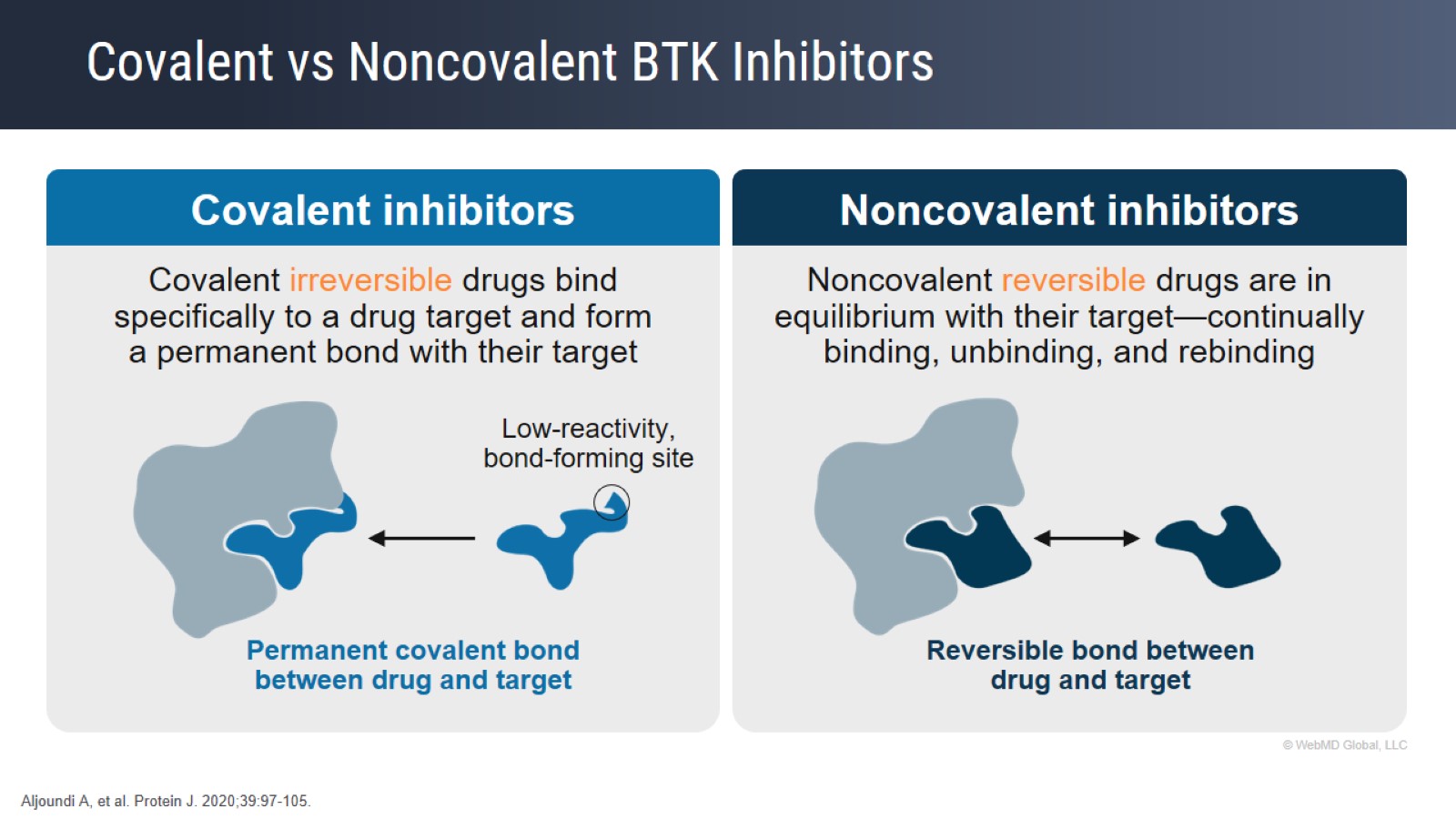 Covalent vs Noncovalent BTK Inhibitors
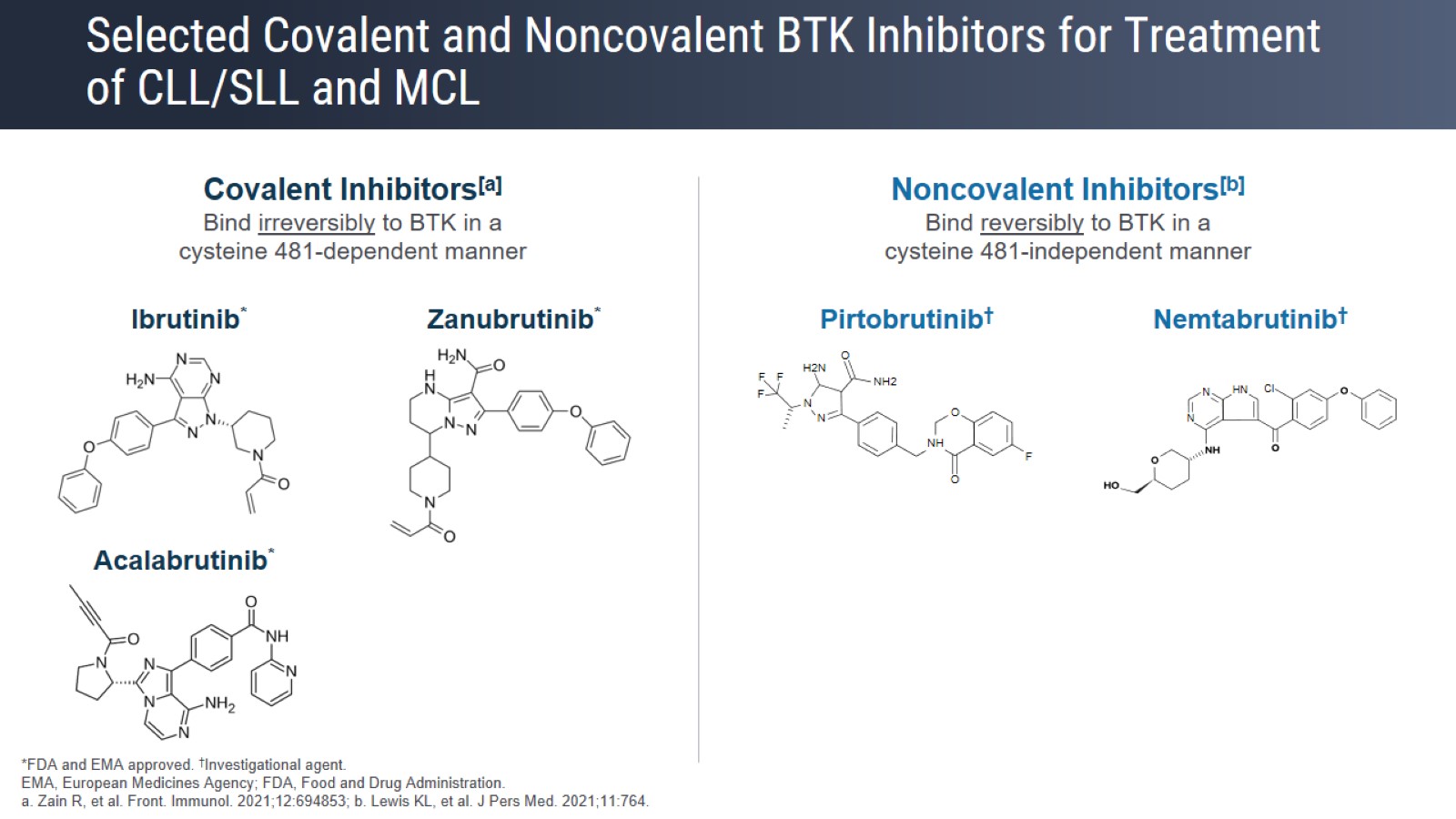 Selected Covalent and Noncovalent BTK Inhibitors for Treatment of CLL/SLL and MCL
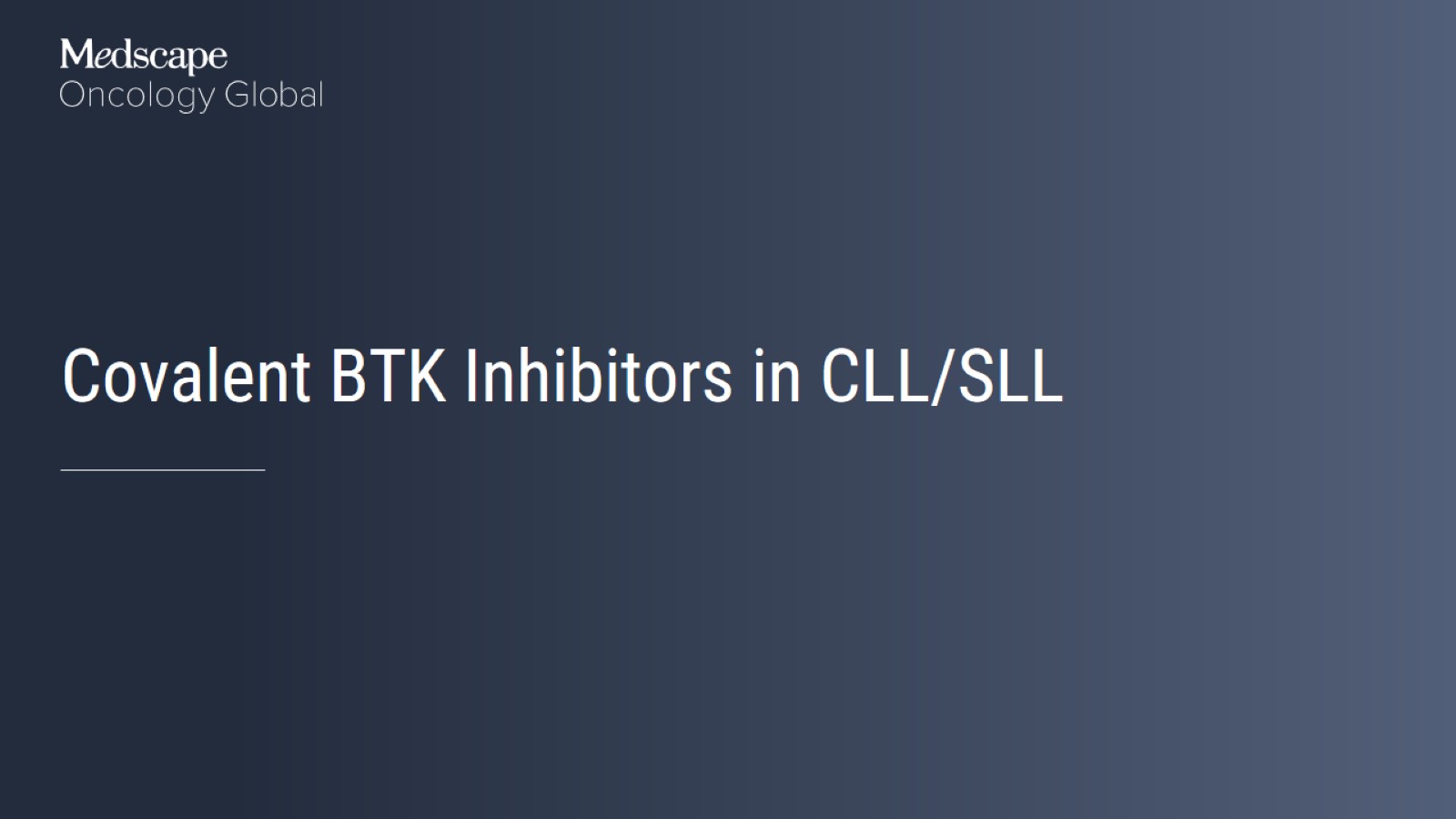 Covalent BTK Inhibitors in CLL/SLL
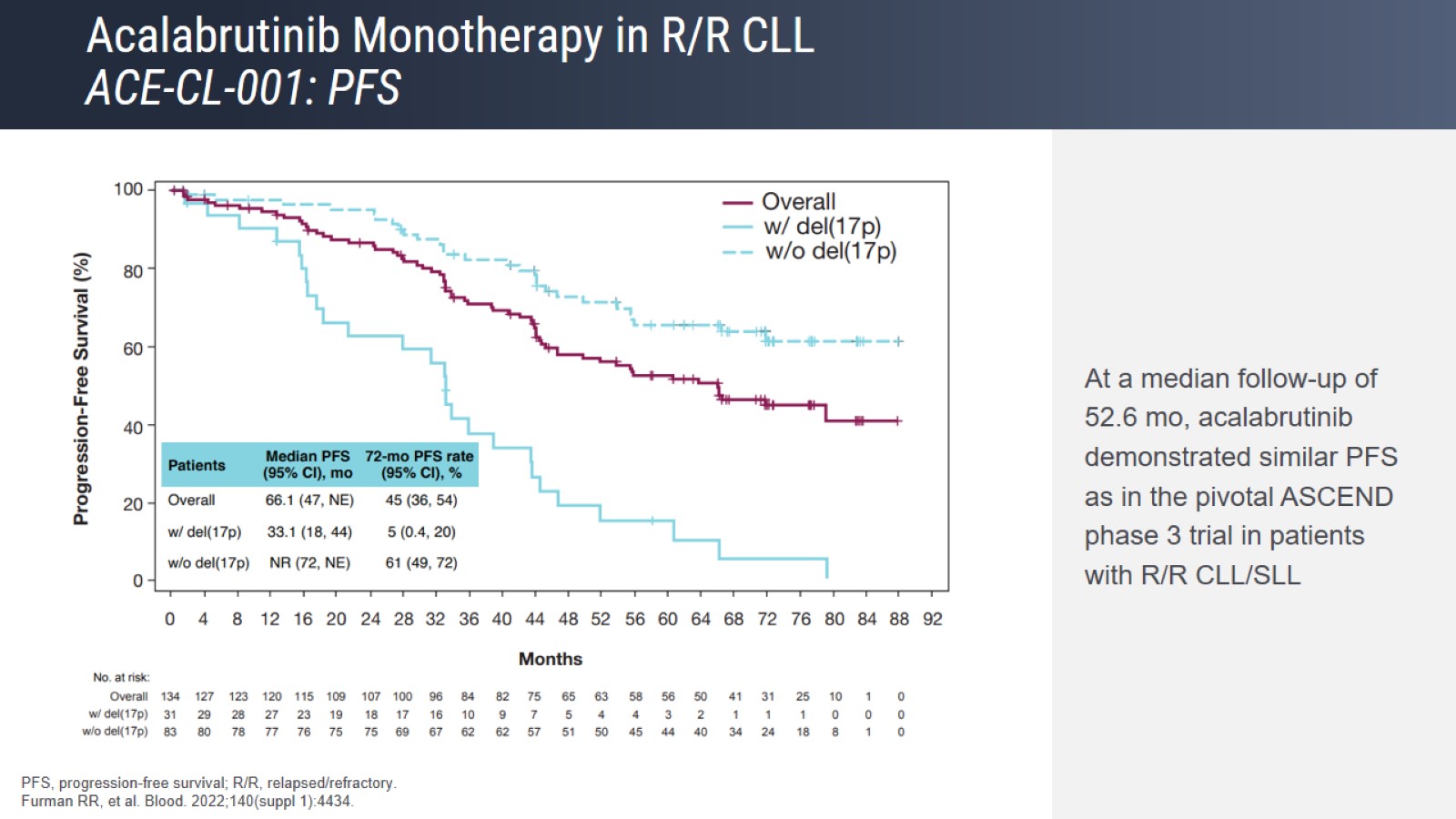 Acalabrutinib Monotherapy in R/R CLLACE-CL-001: PFS
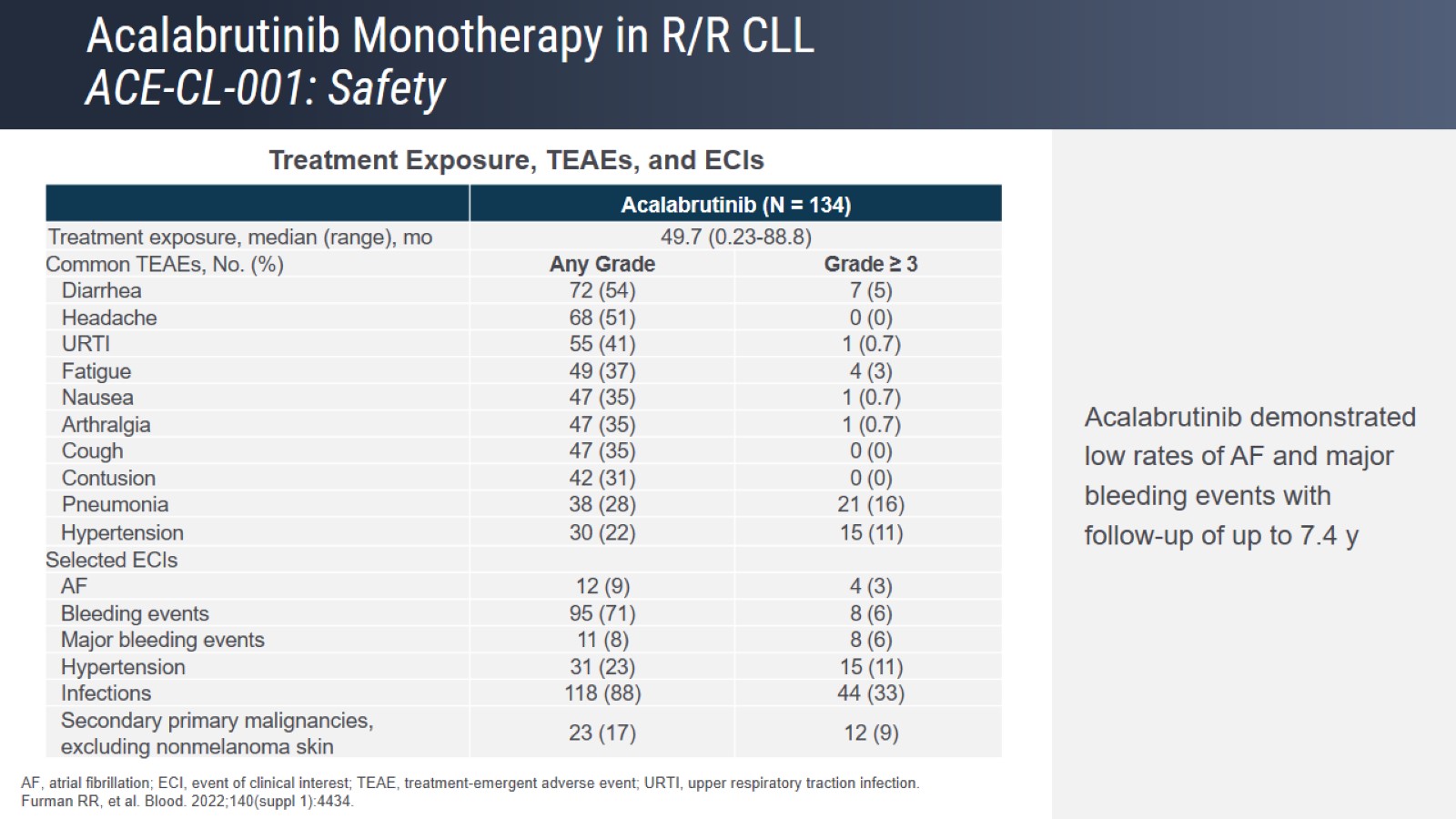 Acalabrutinib Monotherapy in R/R CLLACE-CL-001: Safety
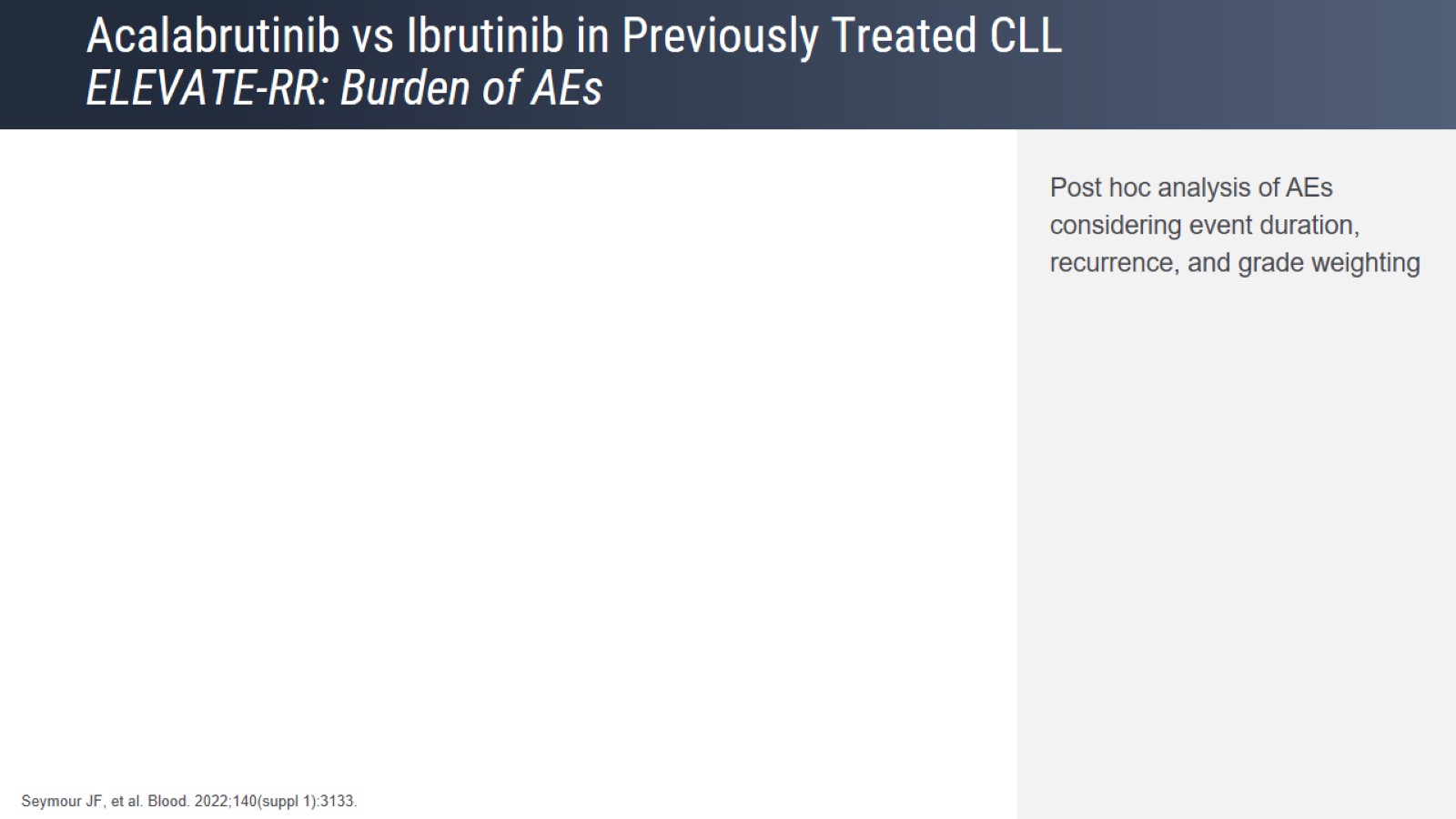 Acalabrutinib vs Ibrutinib in Previously Treated CLLELEVATE-RR: Burden of AEs
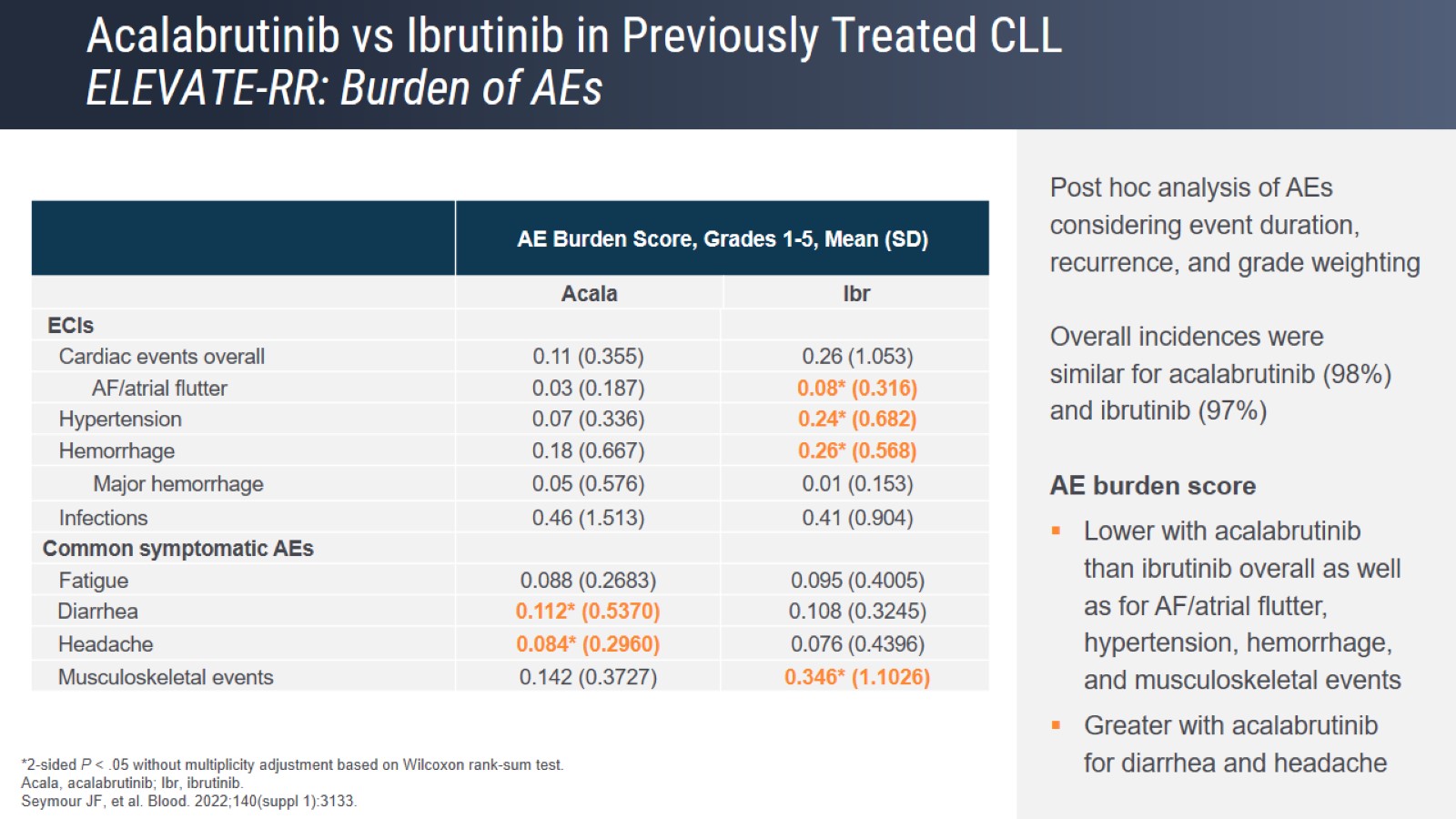 Acalabrutinib vs Ibrutinib in Previously Treated CLLELEVATE-RR: Burden of AEs
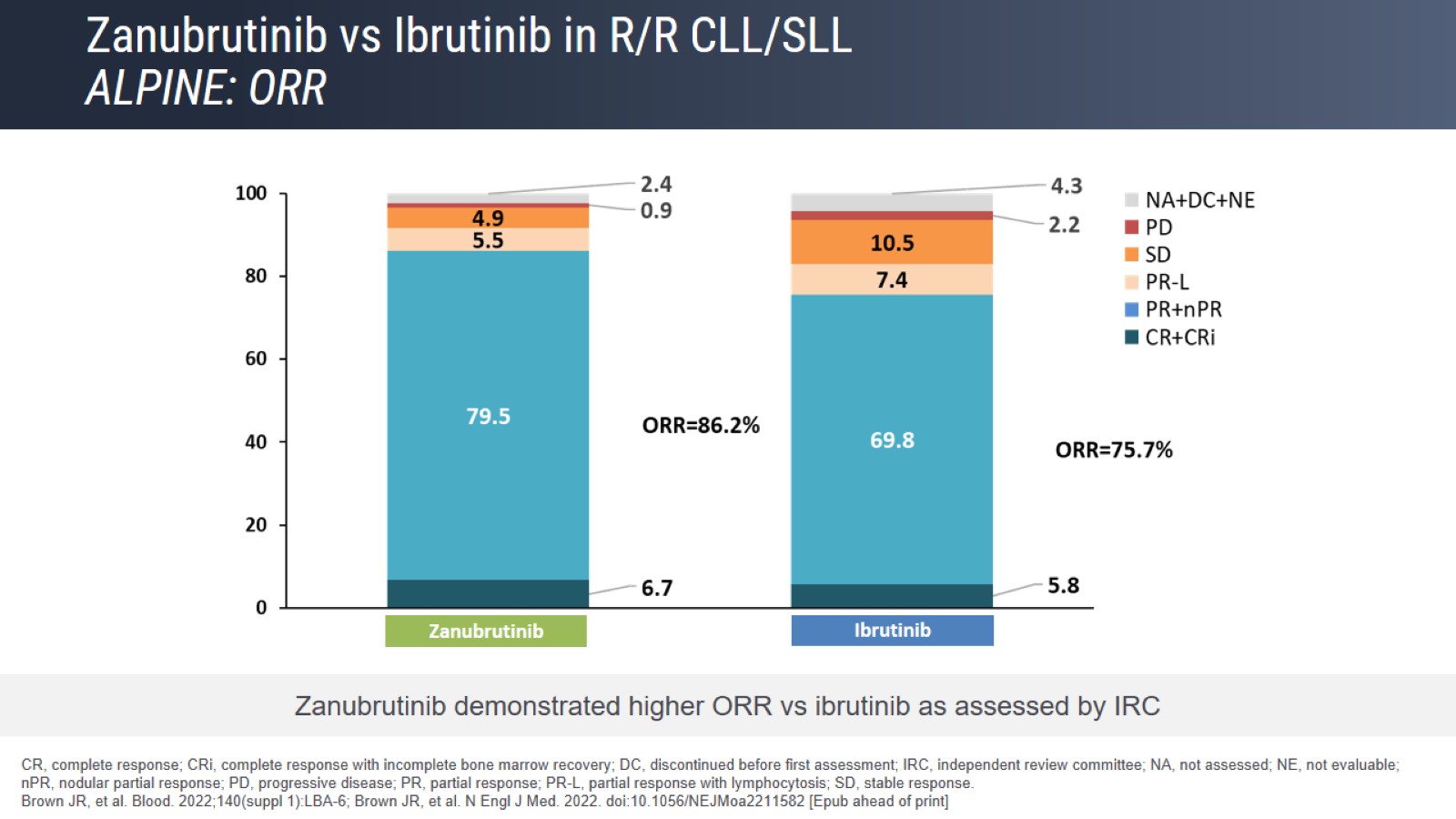 Zanubrutinib vs Ibrutinib in R/R CLL/SLLALPINE: ORR
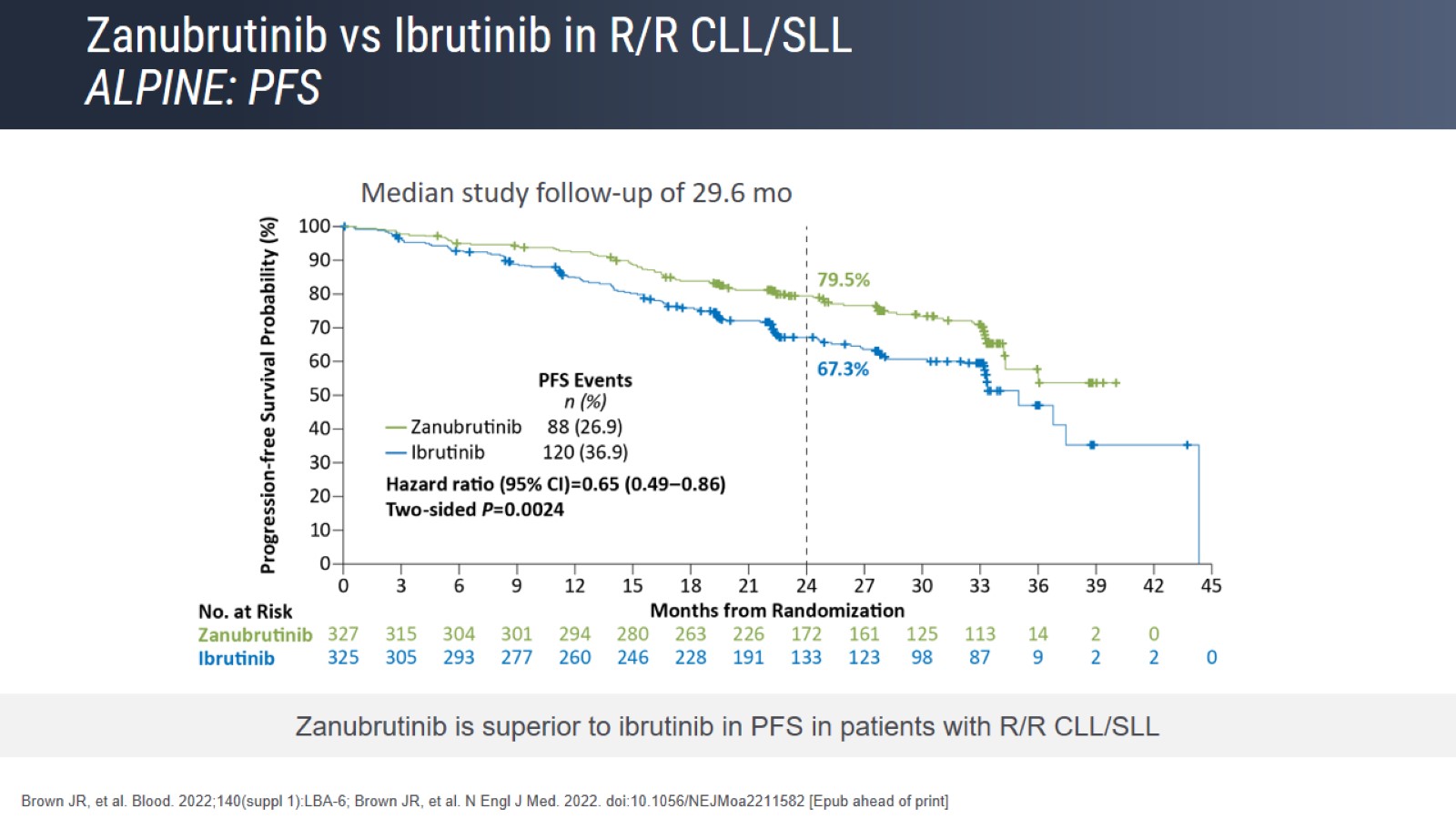 Zanubrutinib vs Ibrutinib in R/R CLL/SLLALPINE: PFS
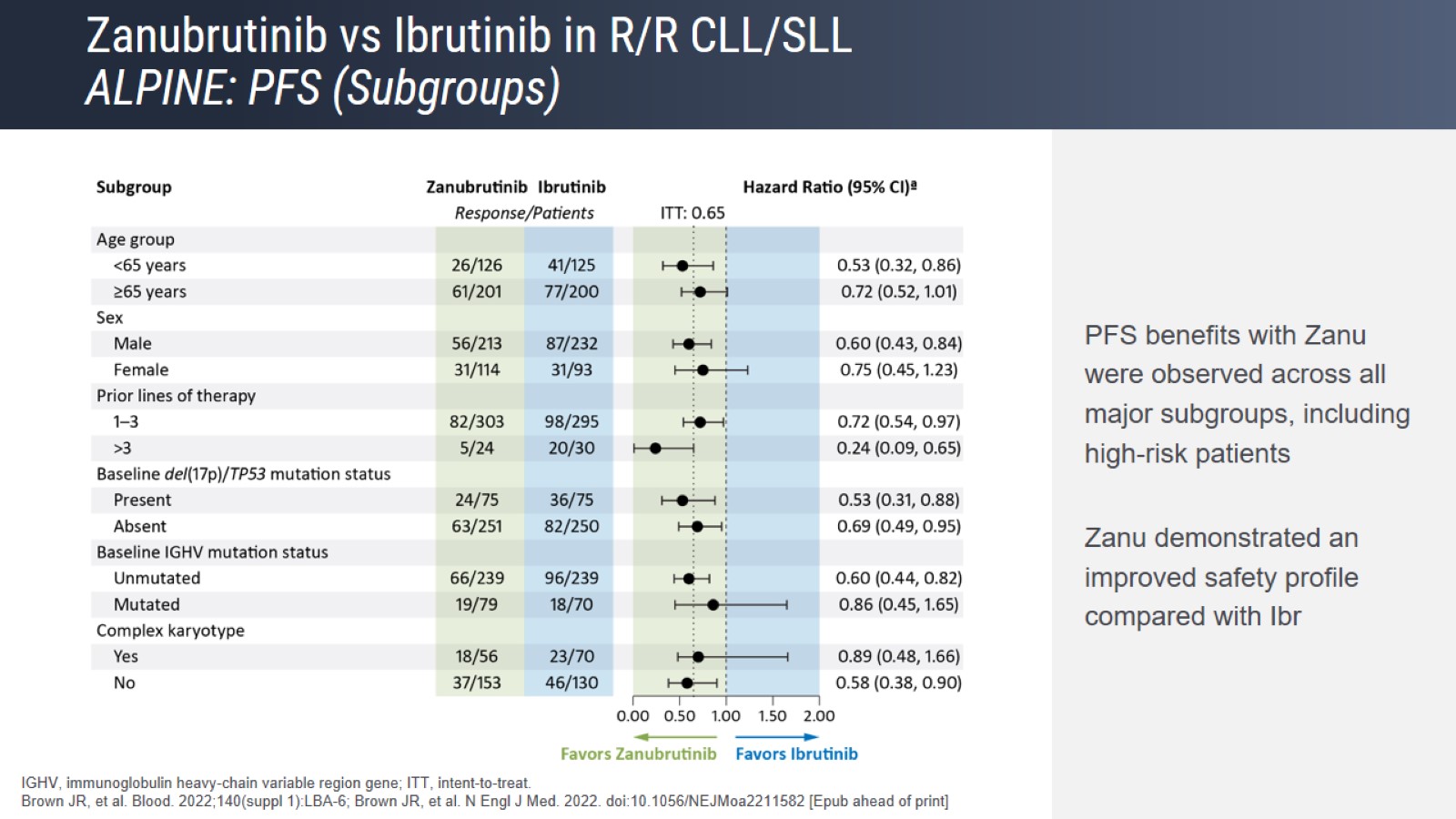 Zanubrutinib vs Ibrutinib in R/R CLL/SLLALPINE: PFS (Subgroups)
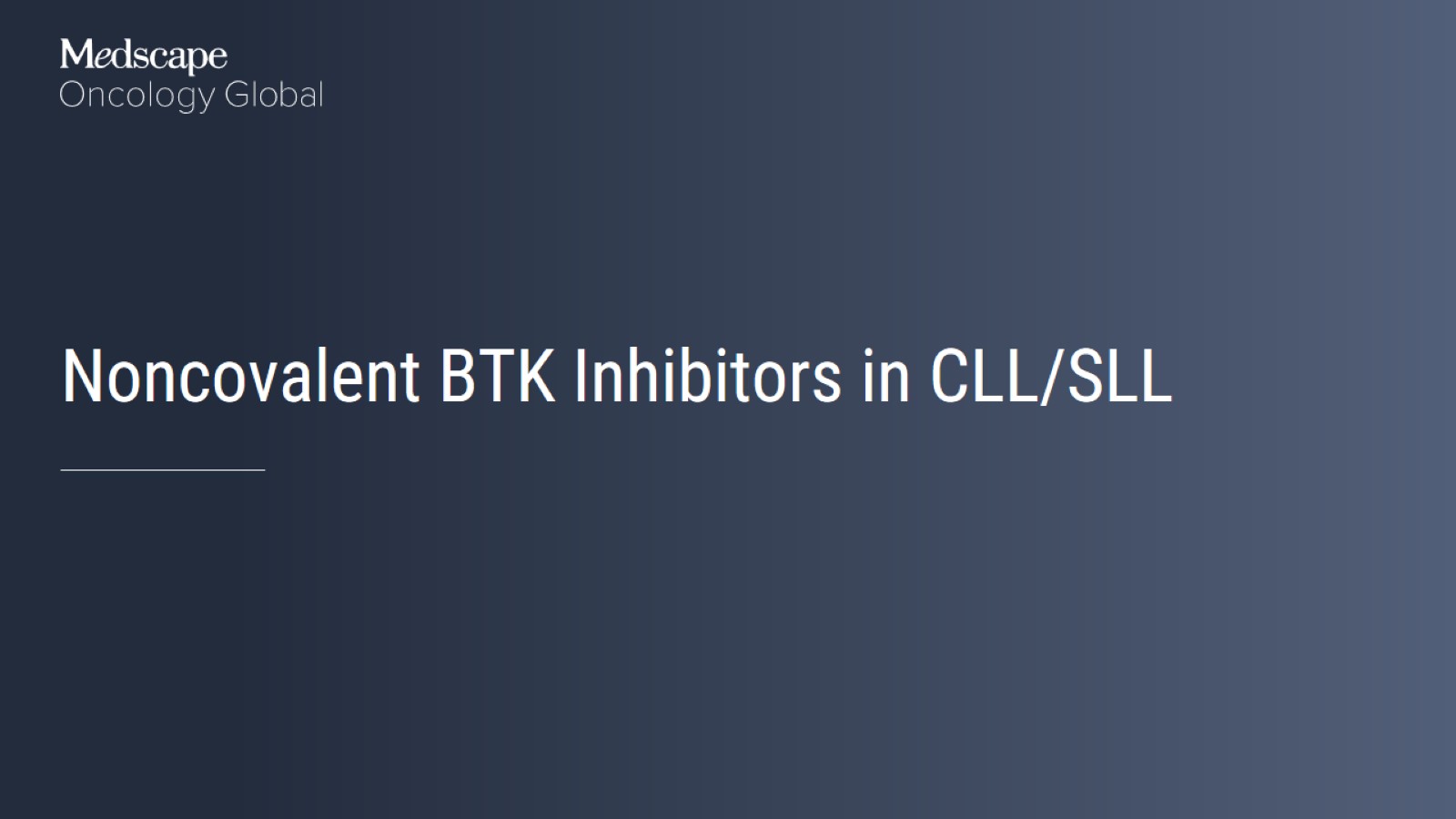 Noncovalent BTK Inhibitors in CLL/SLL
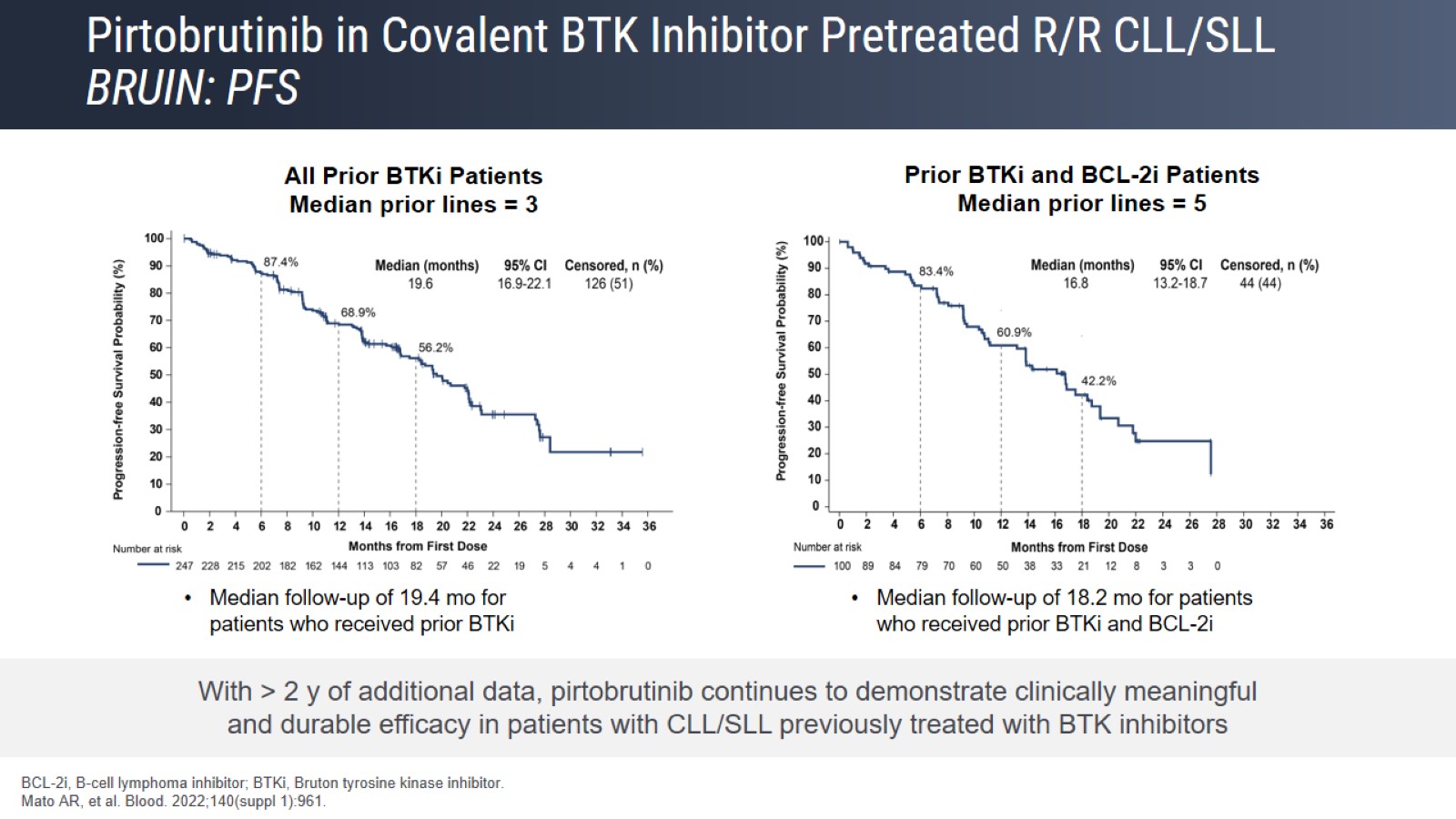 Pirtobrutinib in Covalent BTK Inhibitor Pretreated R/R CLL/SLLBRUIN: PFS
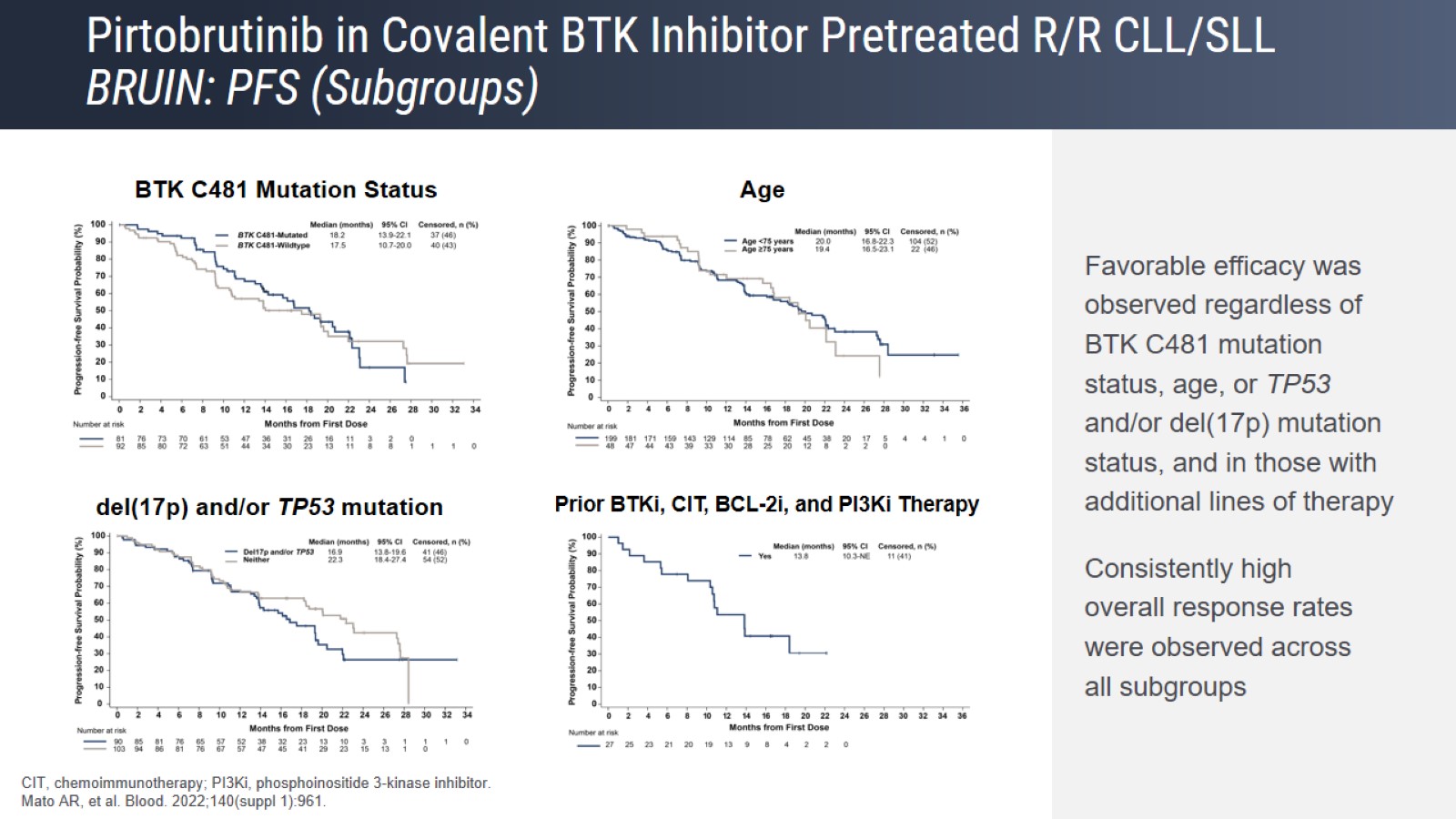 Pirtobrutinib in Covalent BTK Inhibitor Pretreated R/R CLL/SLLBRUIN: PFS (Subgroups)
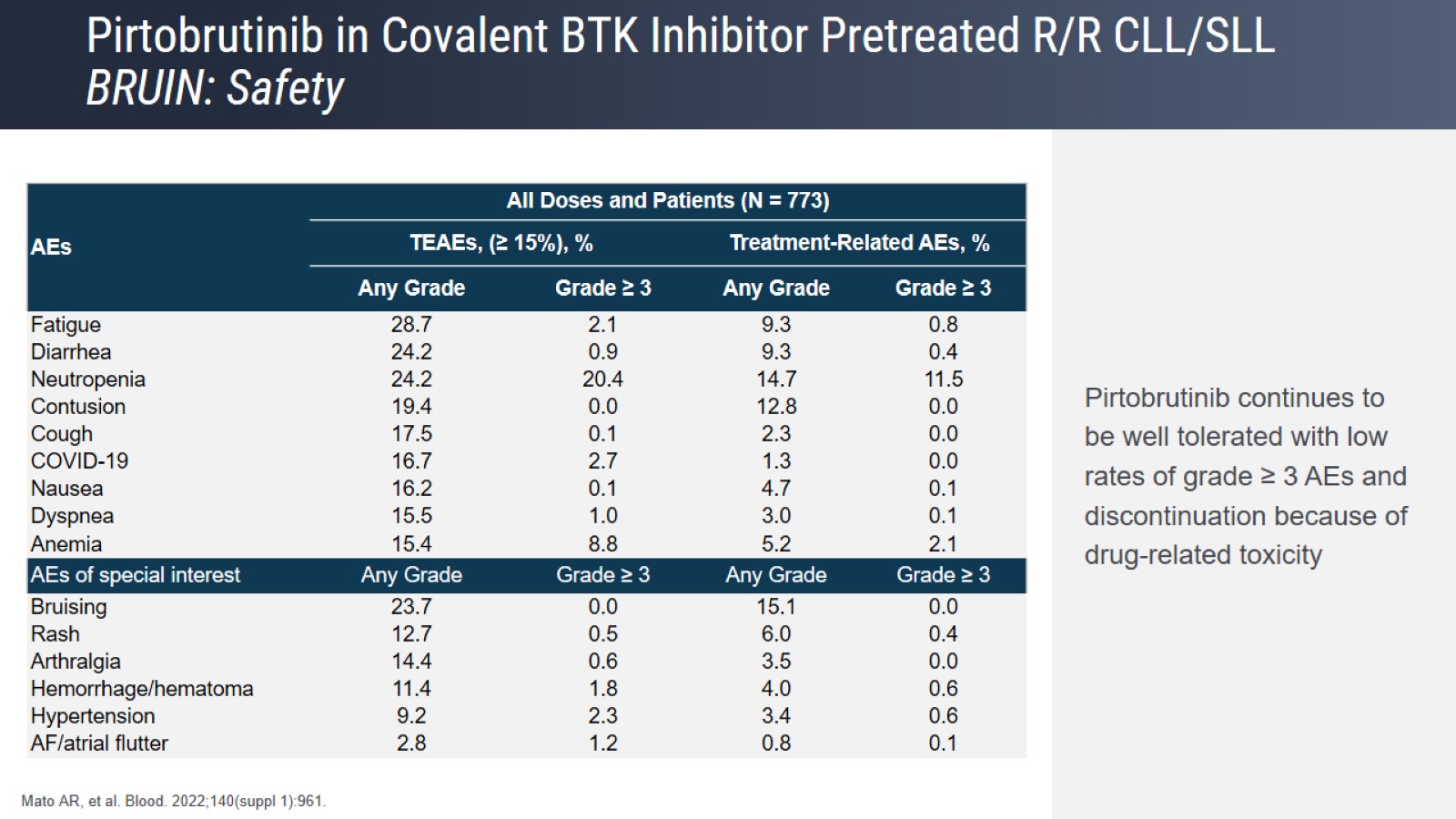 Pirtobrutinib in Covalent BTK Inhibitor Pretreated R/R CLL/SLLBRUIN: Safety
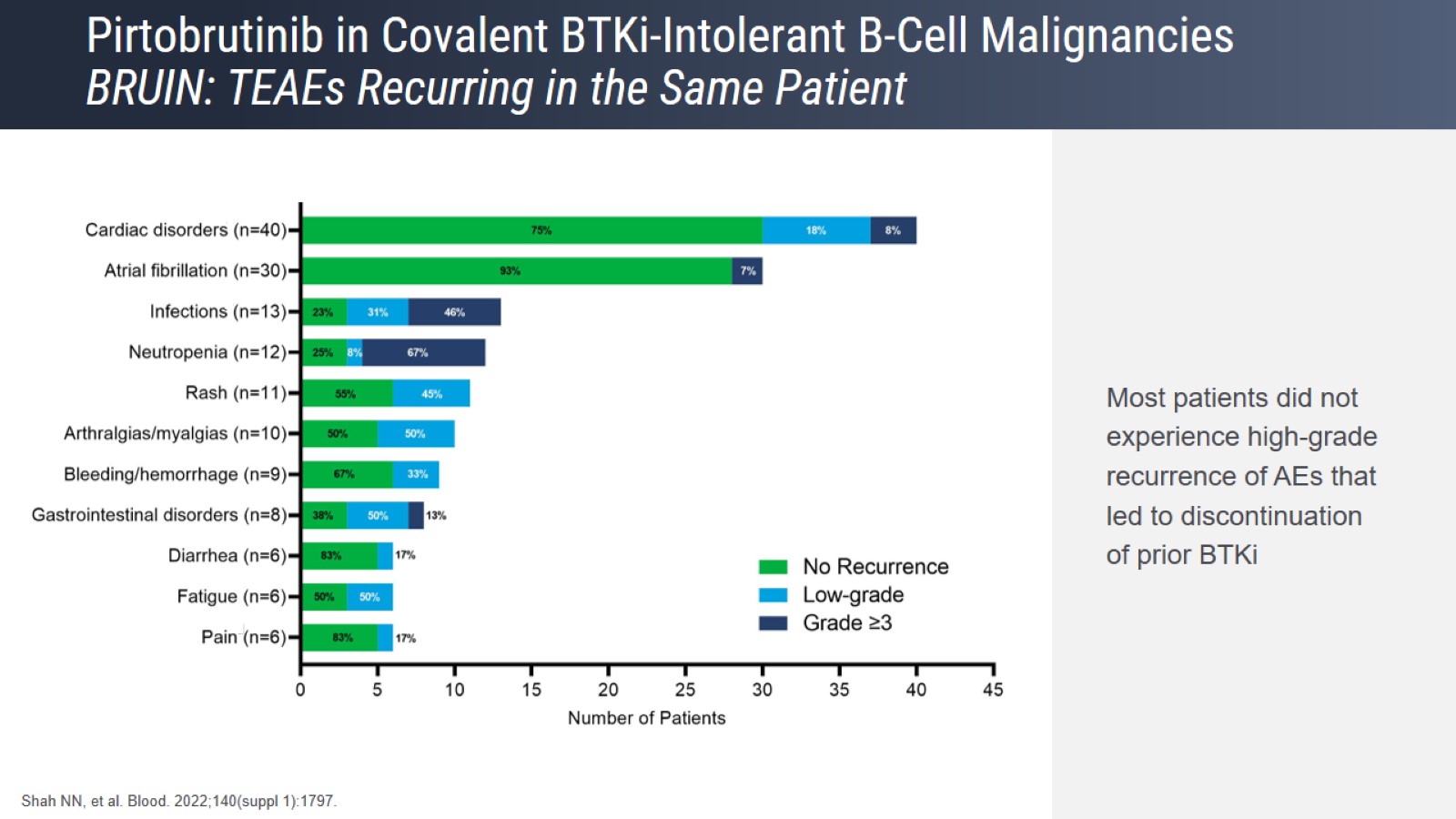 Pirtobrutinib in Covalent BTKi-Intolerant B-Cell MalignanciesBRUIN: TEAEs Recurring in the Same Patient
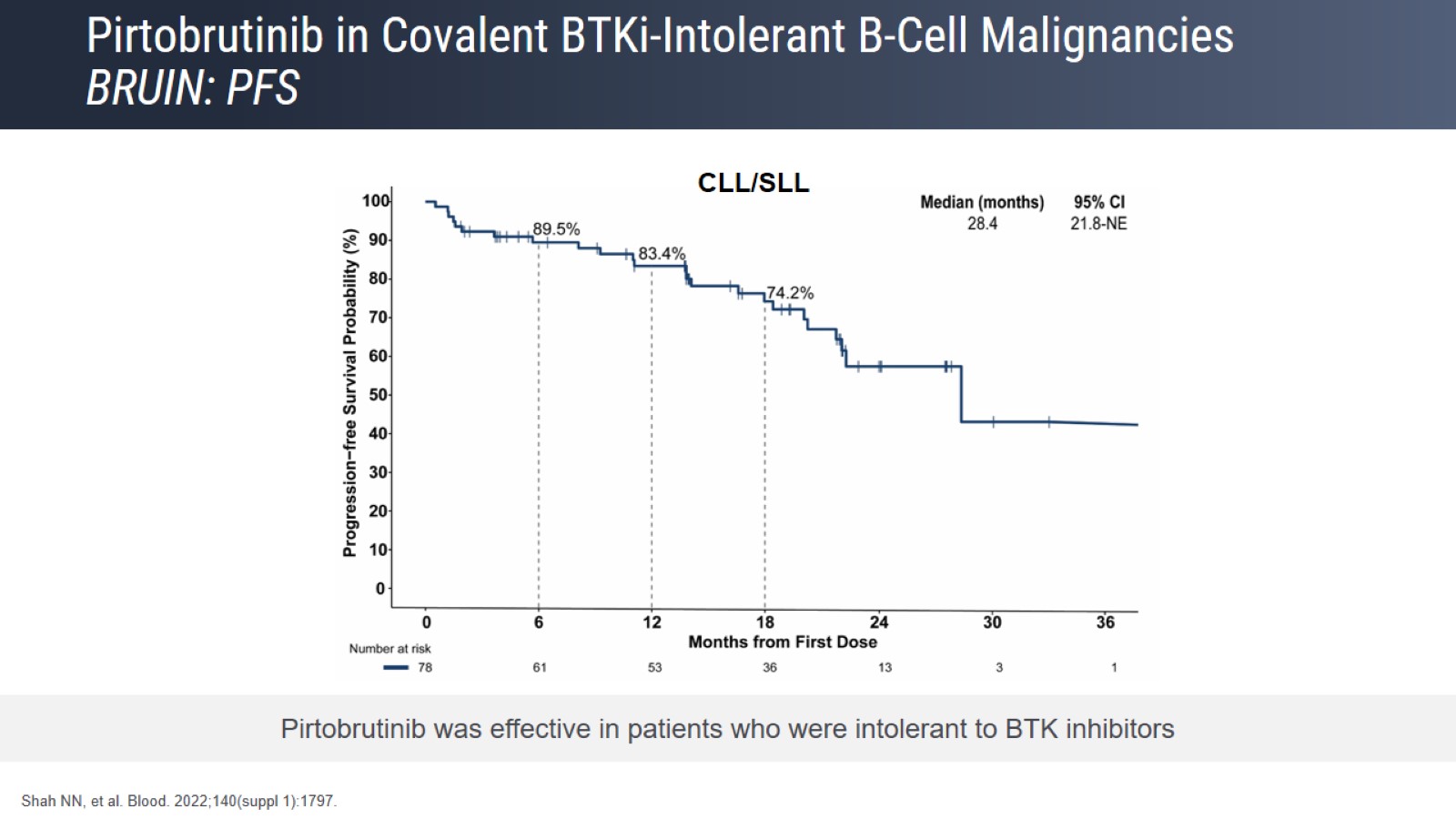 Pirtobrutinib in Covalent BTKi-Intolerant B-Cell MalignanciesBRUIN: PFS
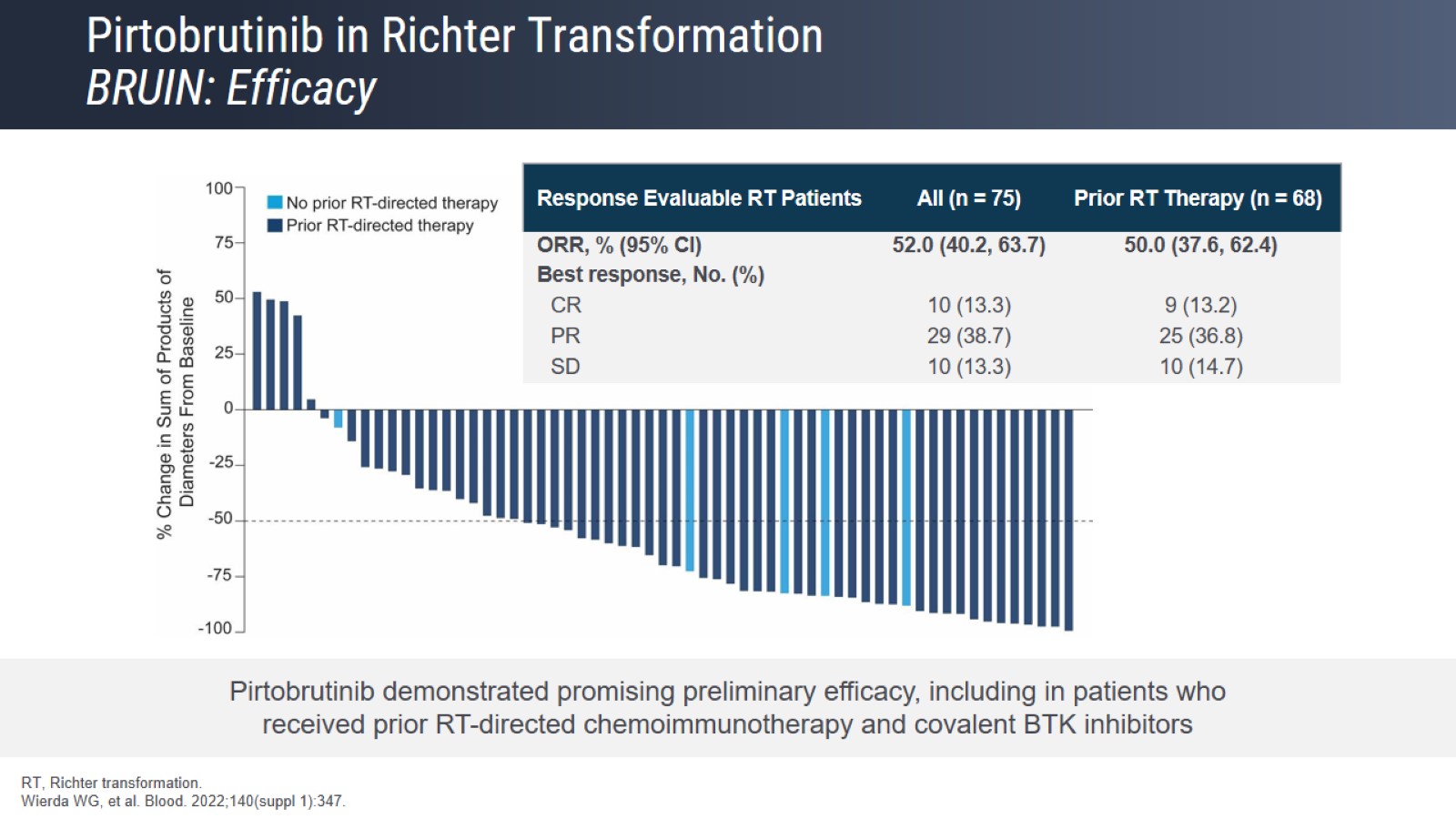 Pirtobrutinib in Richter TransformationBRUIN: Efficacy
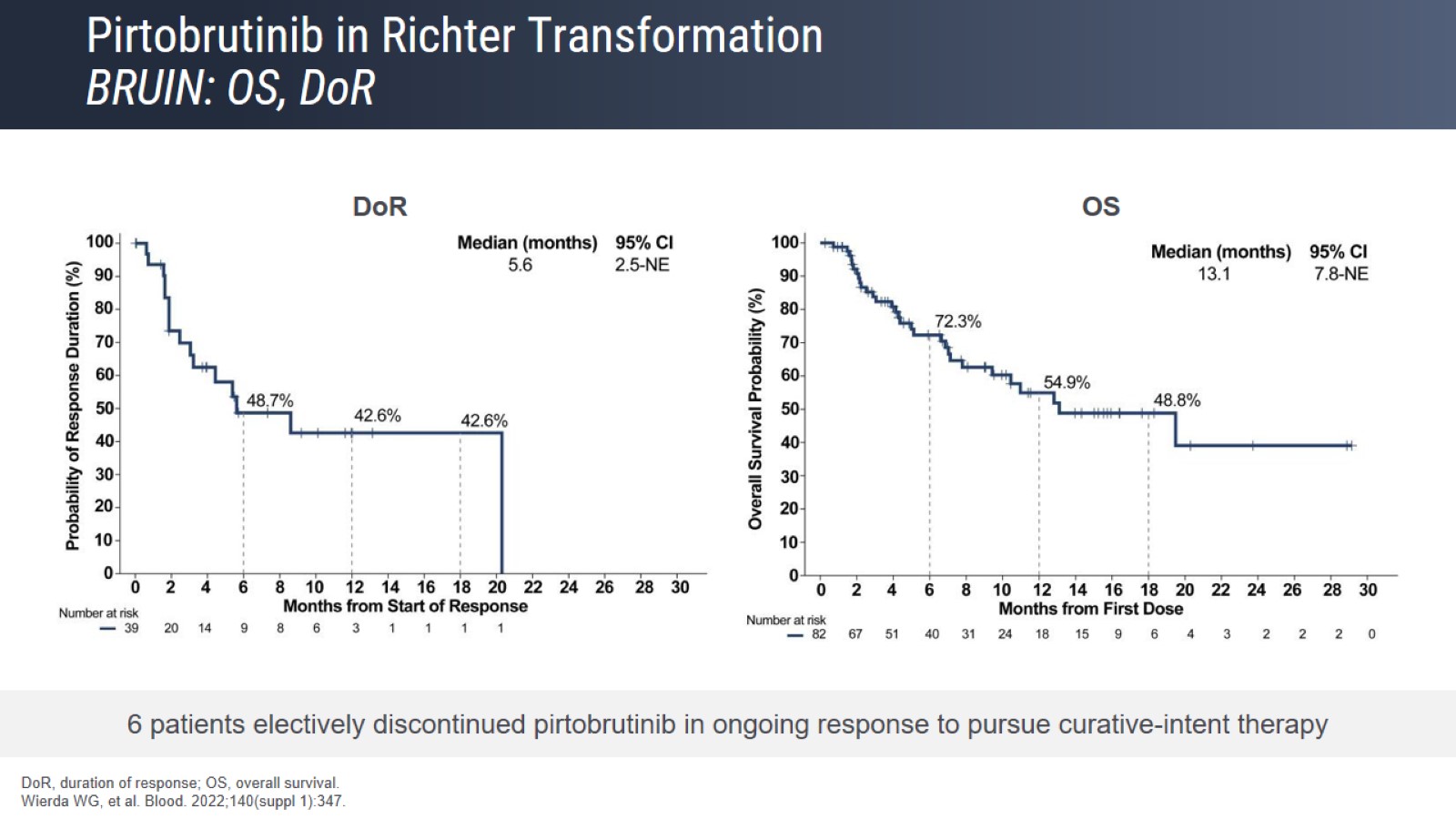 Pirtobrutinib in Richter TransformationBRUIN: OS, DoR
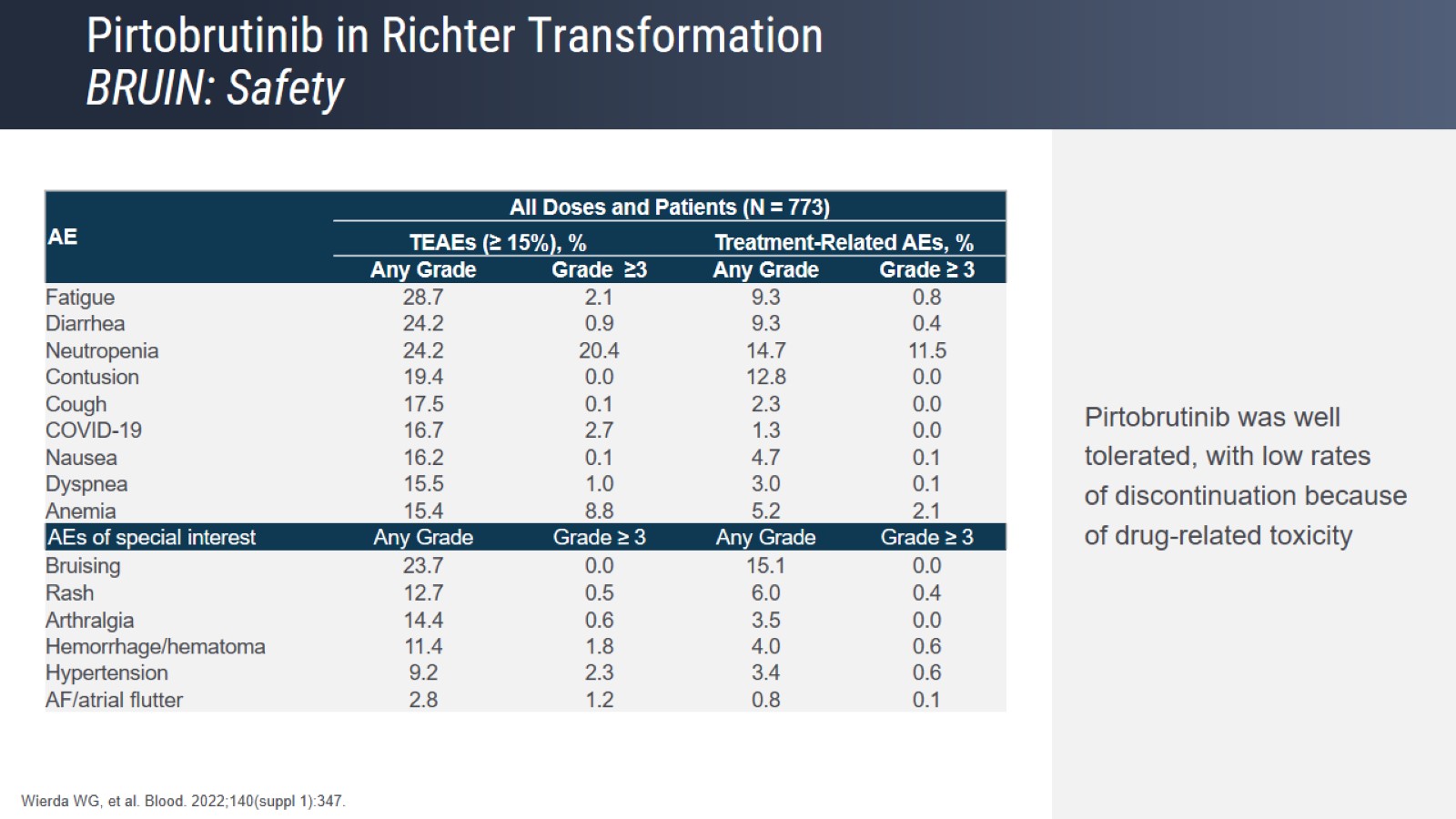 Pirtobrutinib in Richter TransformationBRUIN: Safety
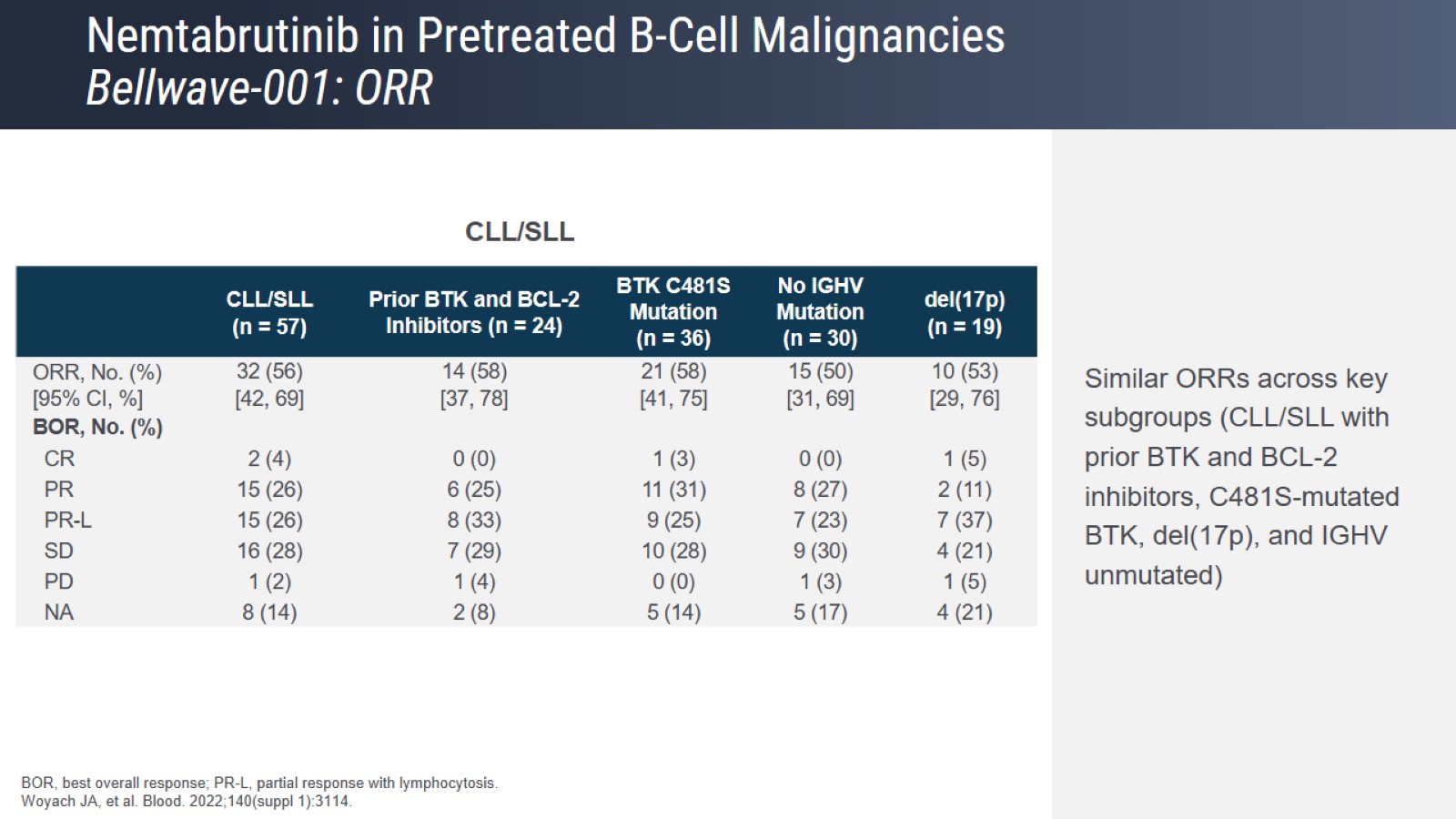 Nemtabrutinib in Pretreated B-Cell MalignanciesBellwave-001: ORR
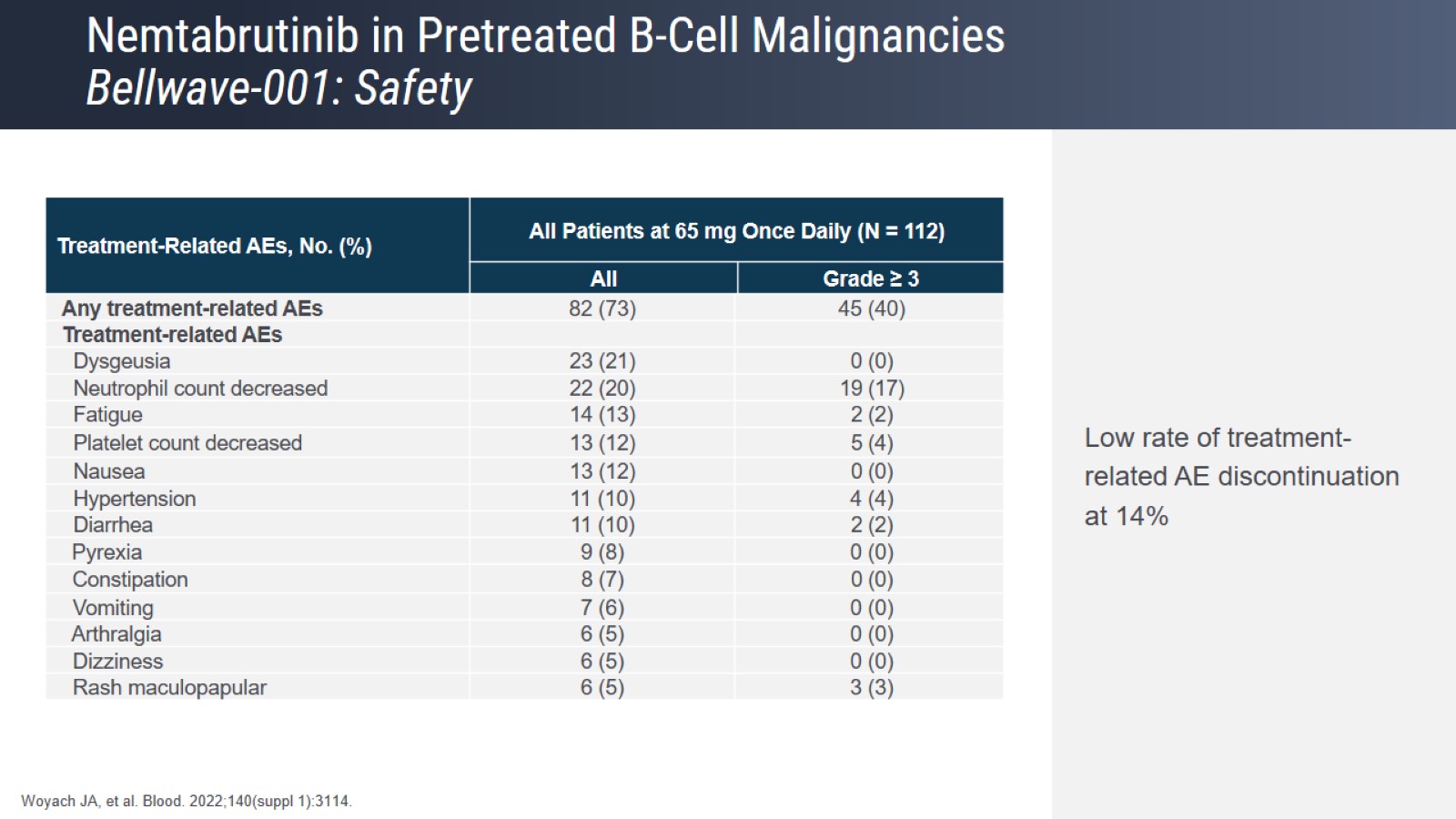 Nemtabrutinib in Pretreated B-Cell MalignanciesBellwave-001: Safety
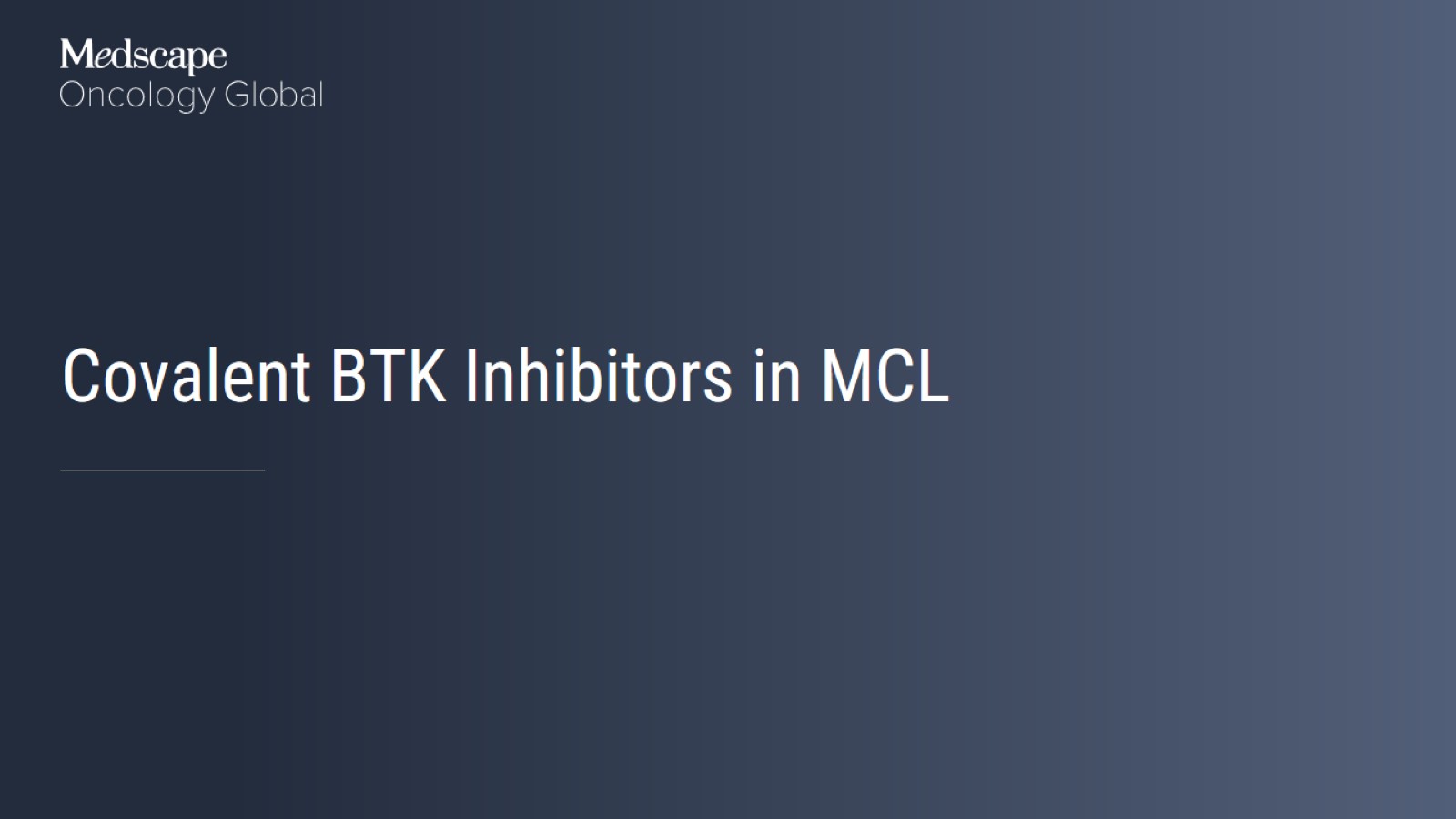 Covalent BTK Inhibitors in MCL
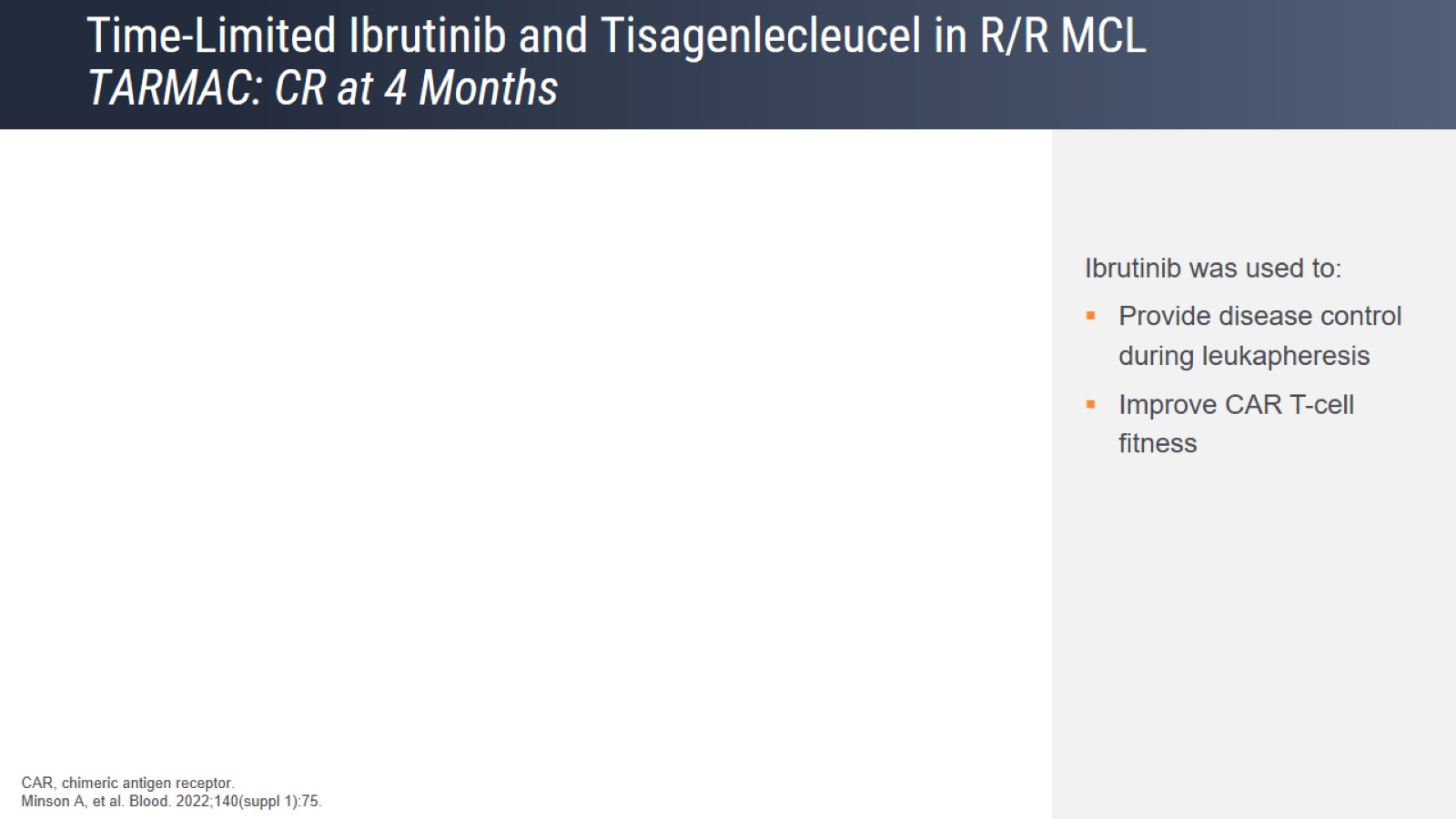 Time-Limited Ibrutinib and Tisagenlecleucel in R/R MCL TARMAC: CR at 4 Months
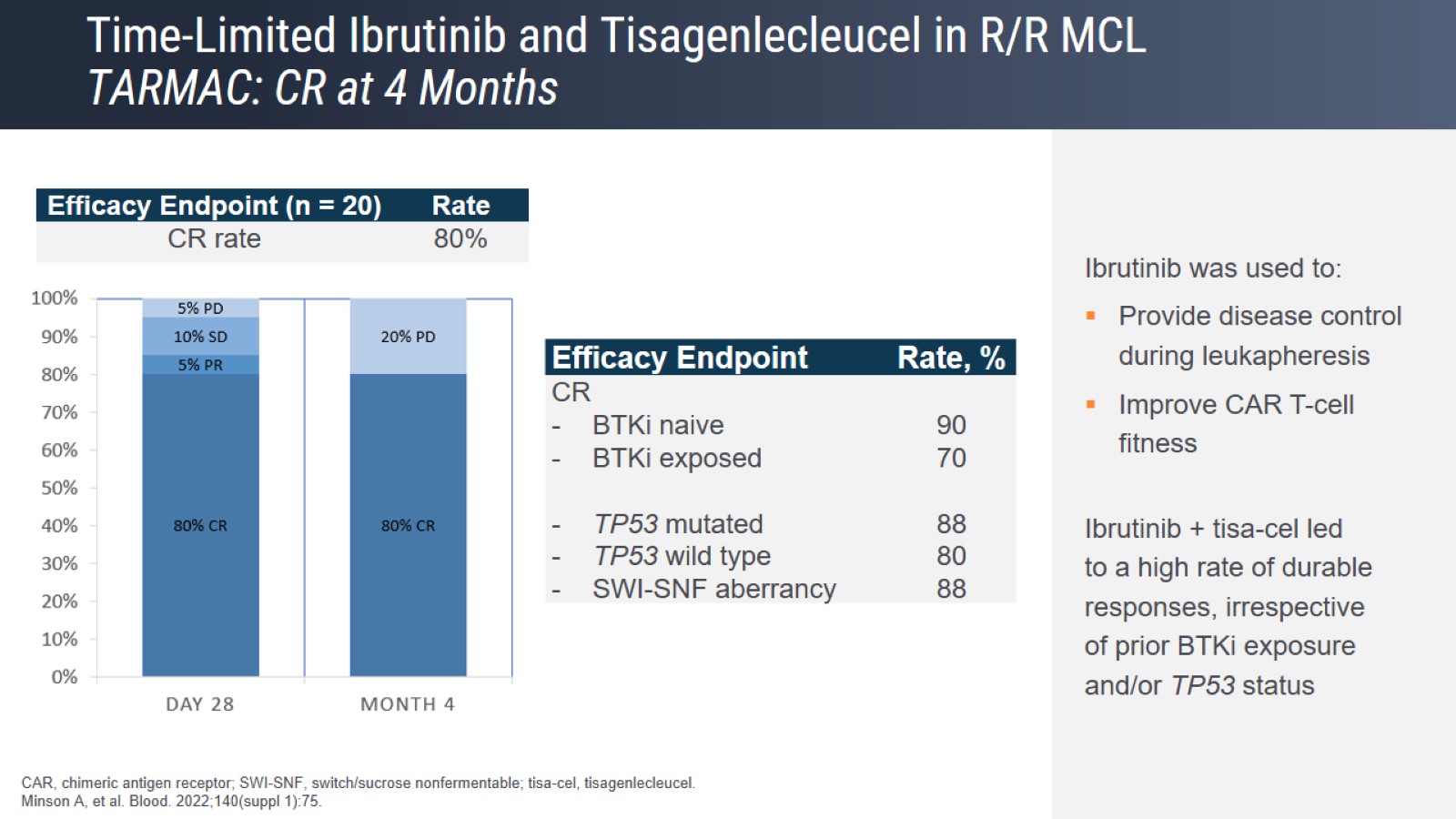 Time-Limited Ibrutinib and Tisagenlecleucel in R/R MCL TARMAC: CR at 4 Months
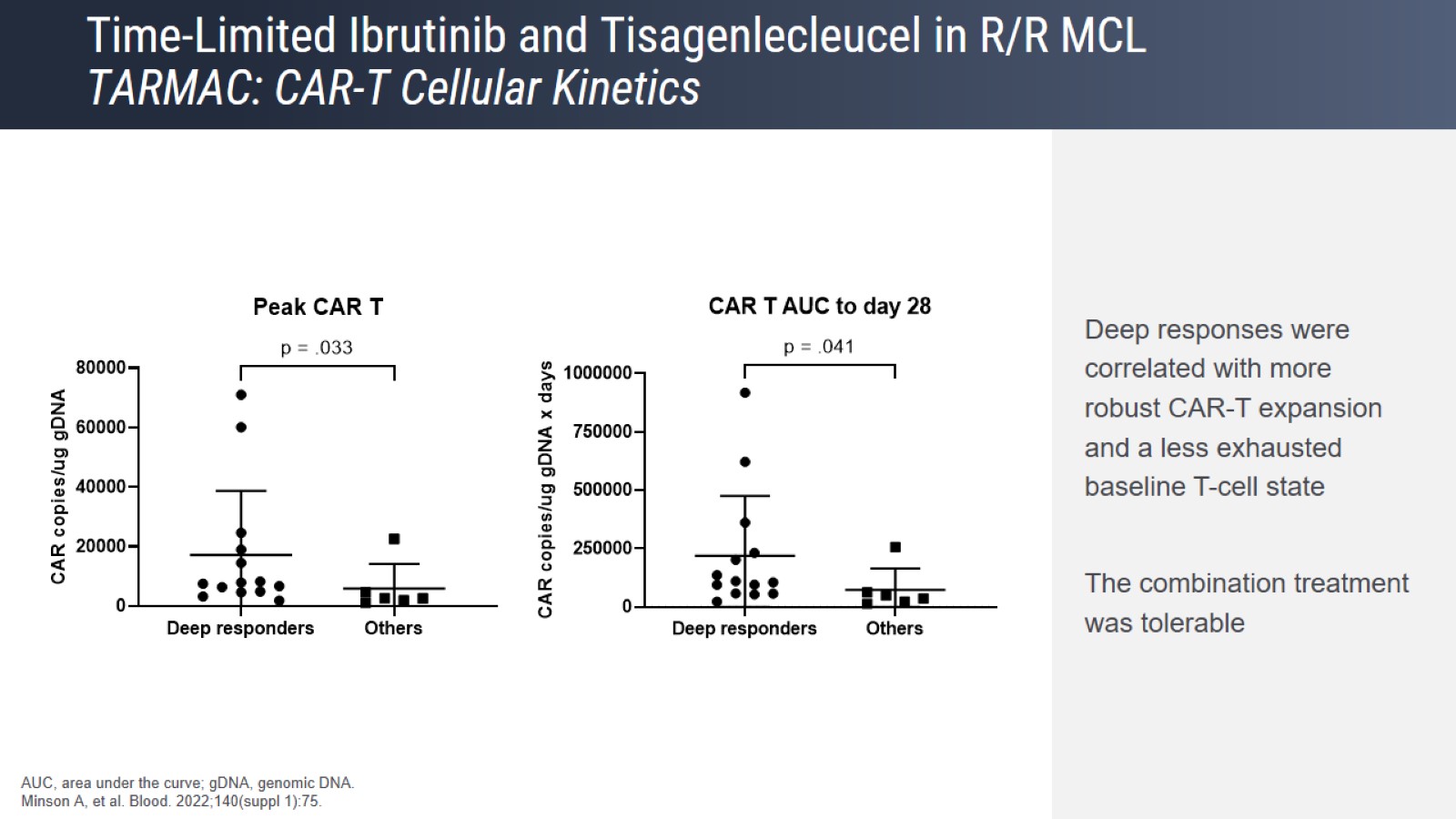 Time-Limited Ibrutinib and Tisagenlecleucel in R/R MCL TARMAC: CAR-T Cellular Kinetics
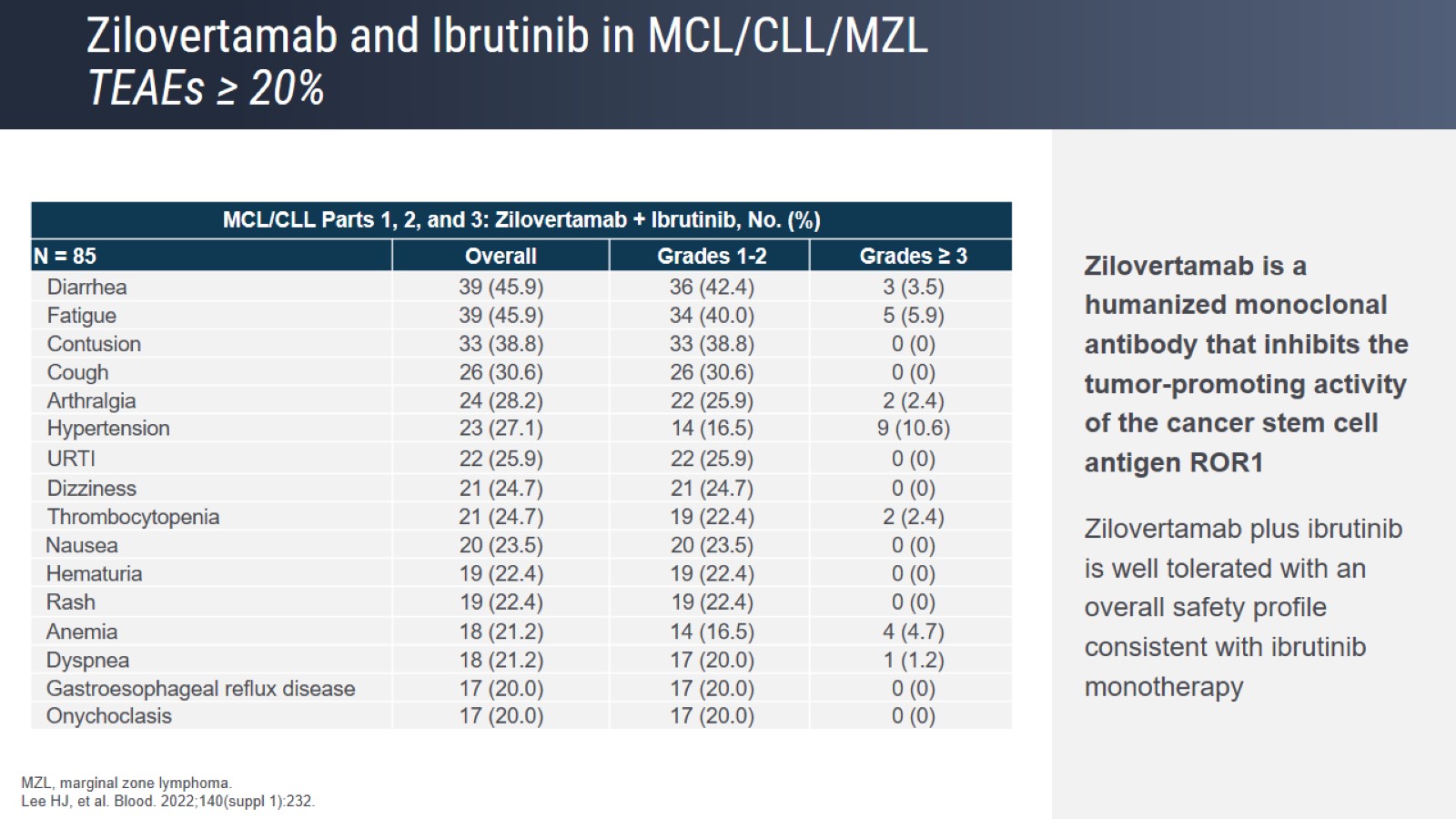 Zilovertamab and Ibrutinib in MCL/CLL/MZLTEAEs ≥ 20%
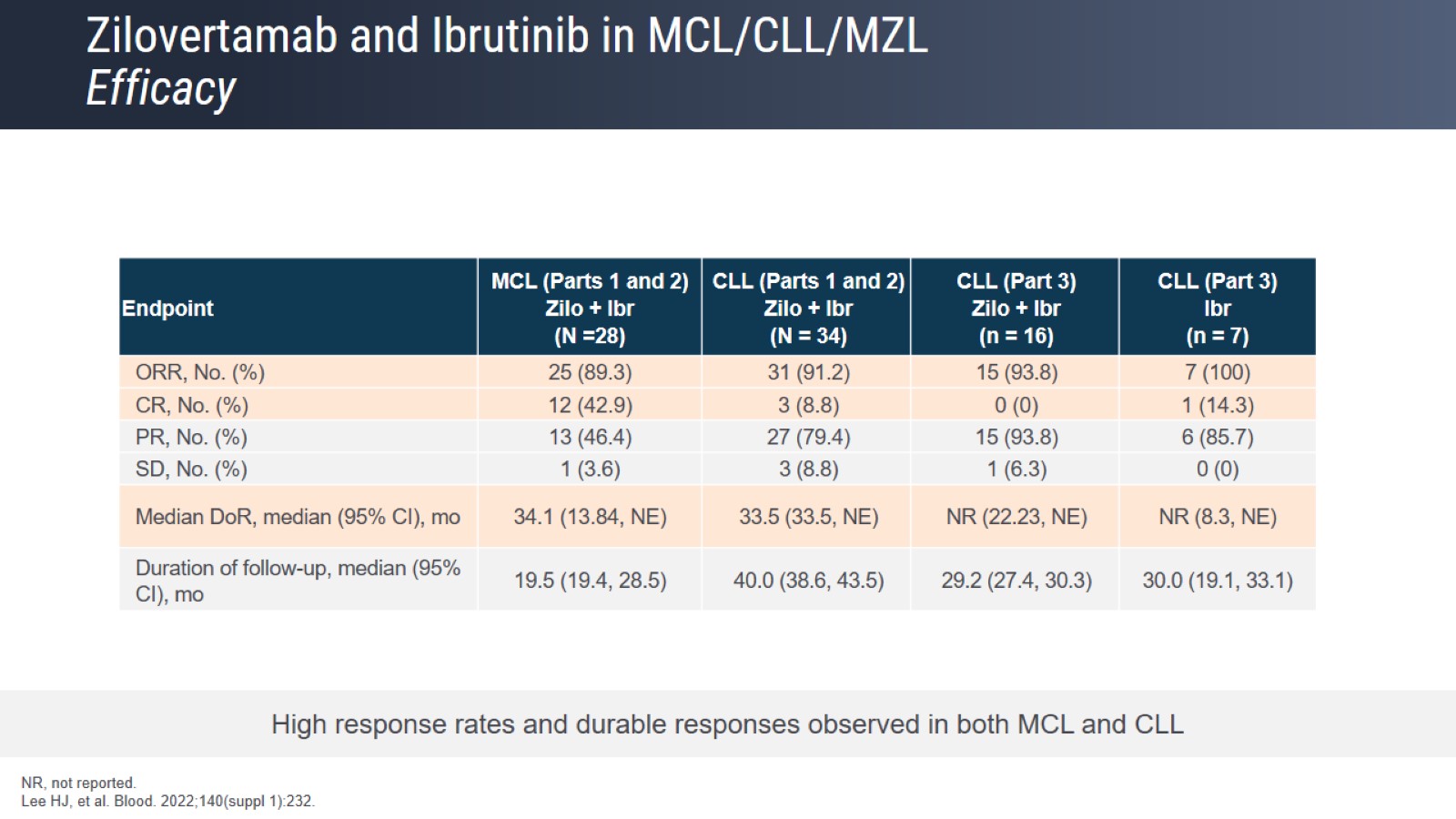 Zilovertamab and Ibrutinib in MCL/CLL/MZLEfficacy
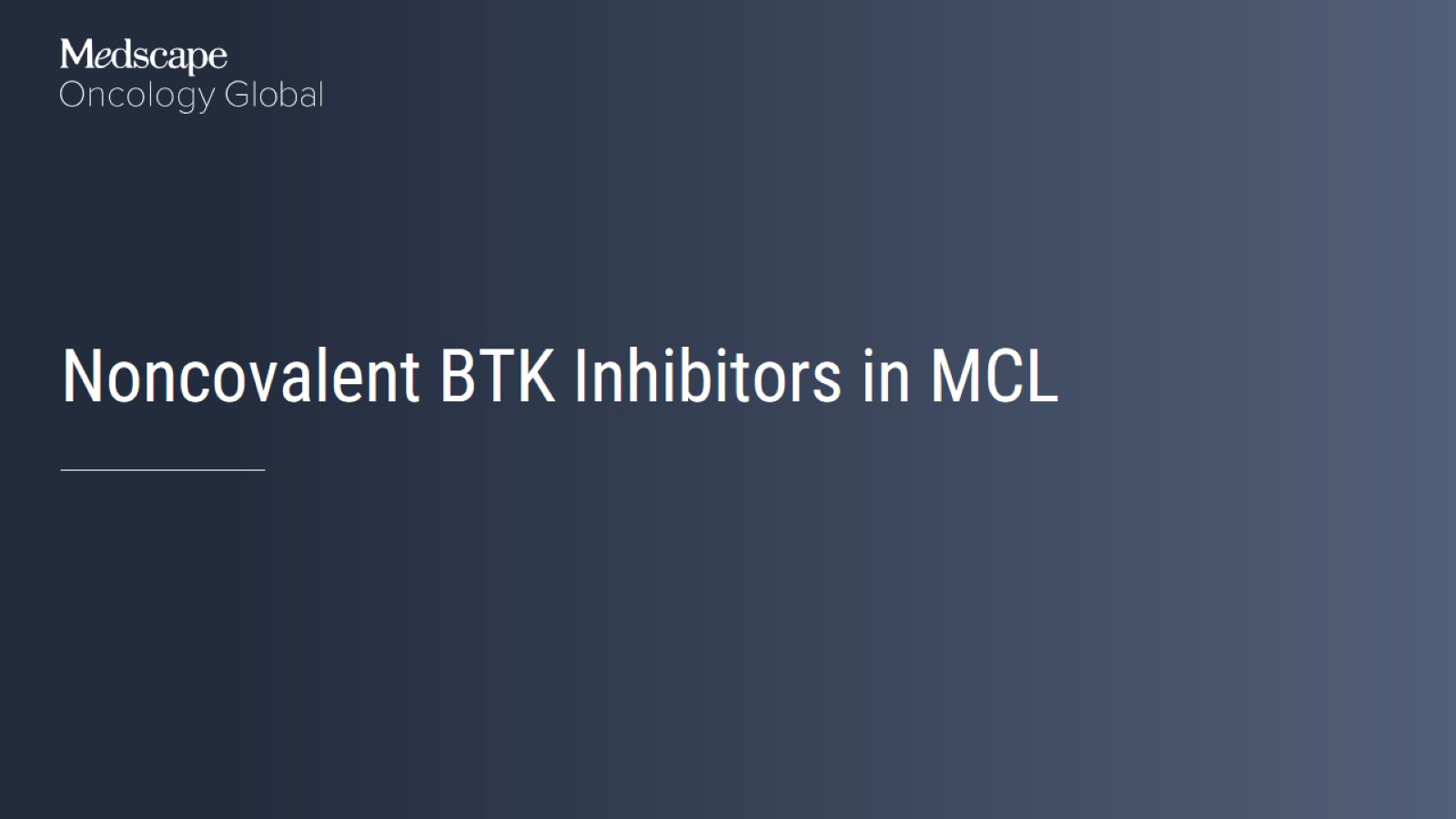 Noncovalent BTK Inhibitors in MCL
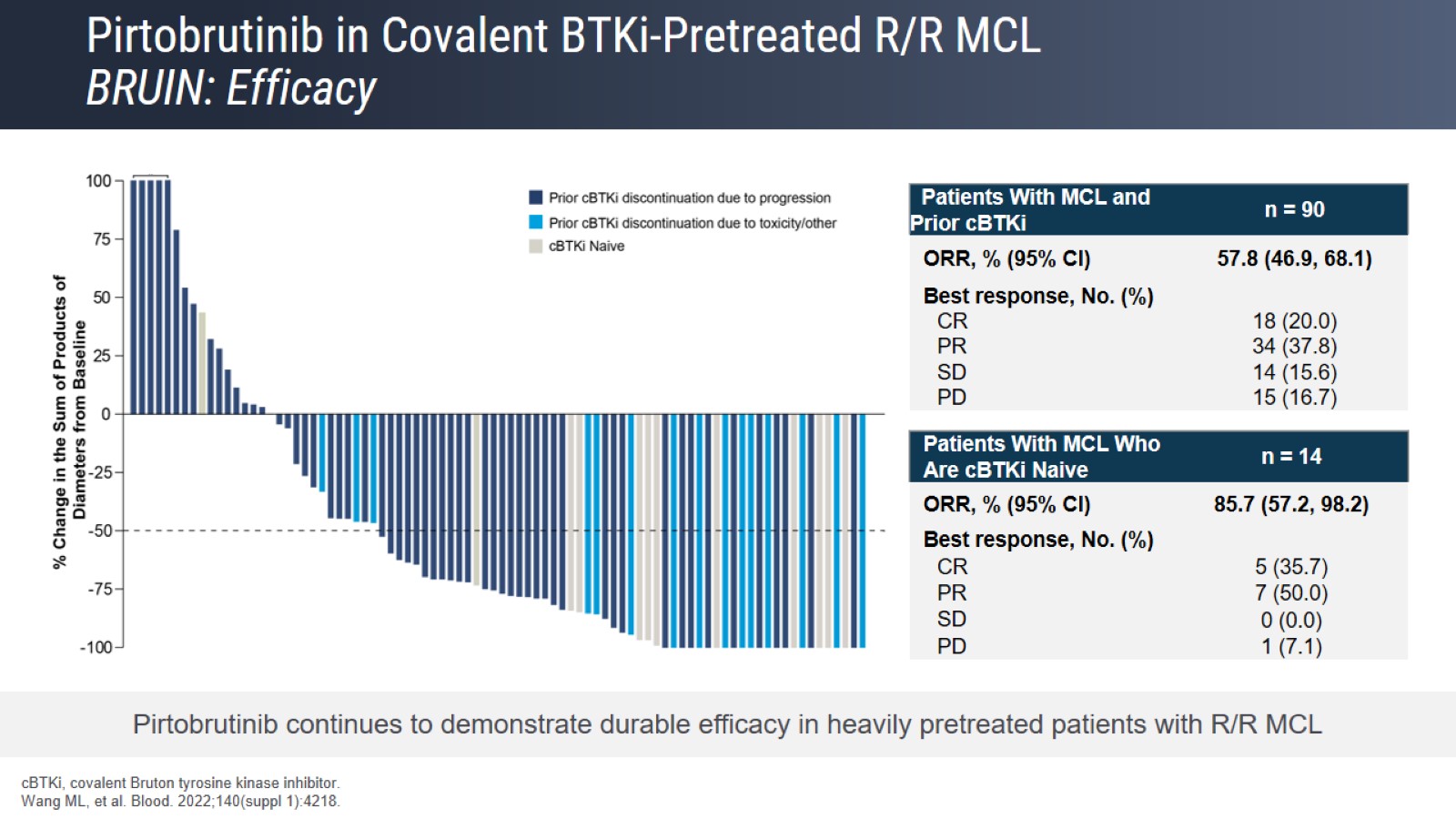 Pirtobrutinib in Covalent BTKi-Pretreated R/R MCLBRUIN: Efficacy
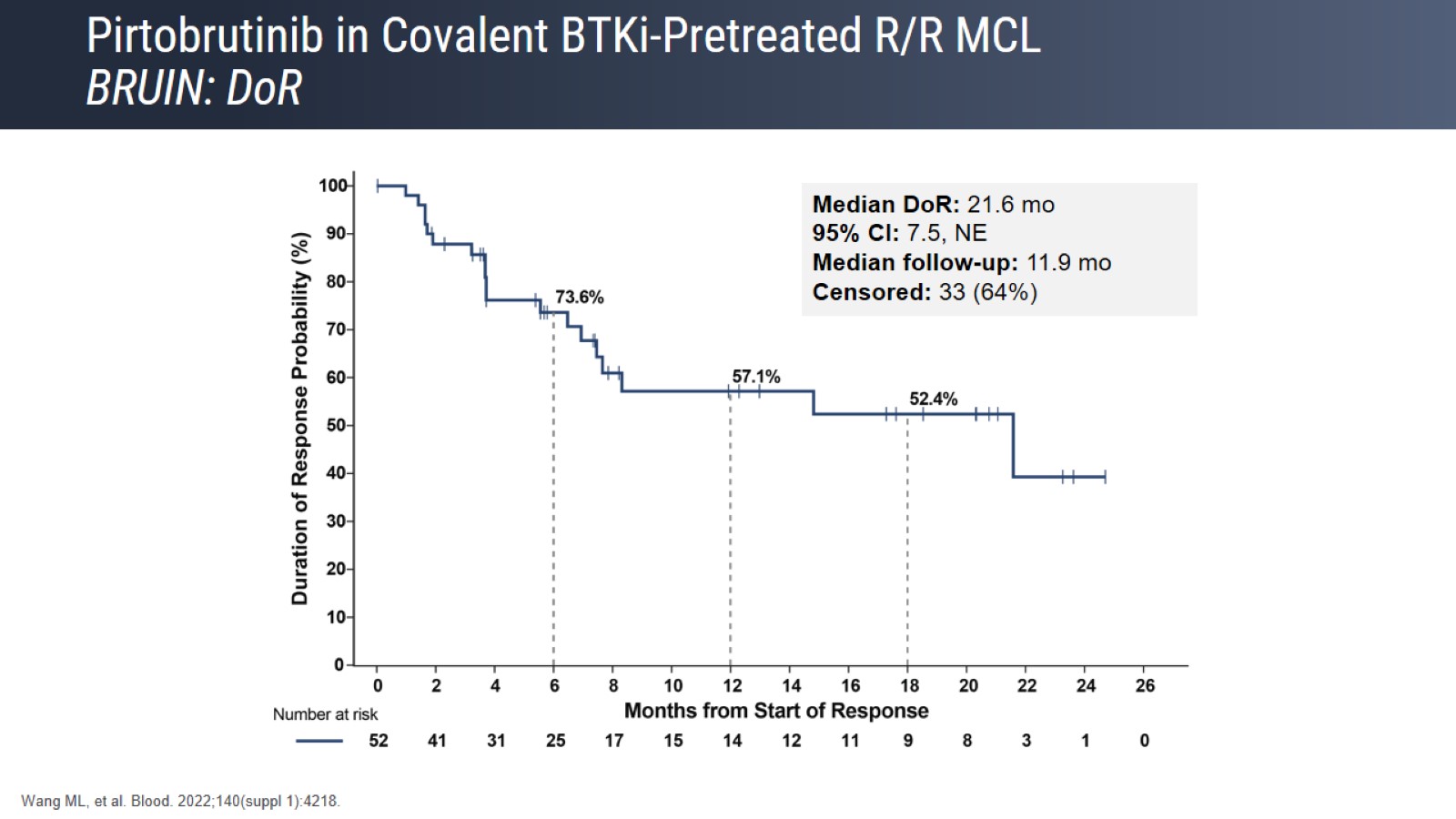 Pirtobrutinib in Covalent BTKi-Pretreated R/R MCLBRUIN: DoR
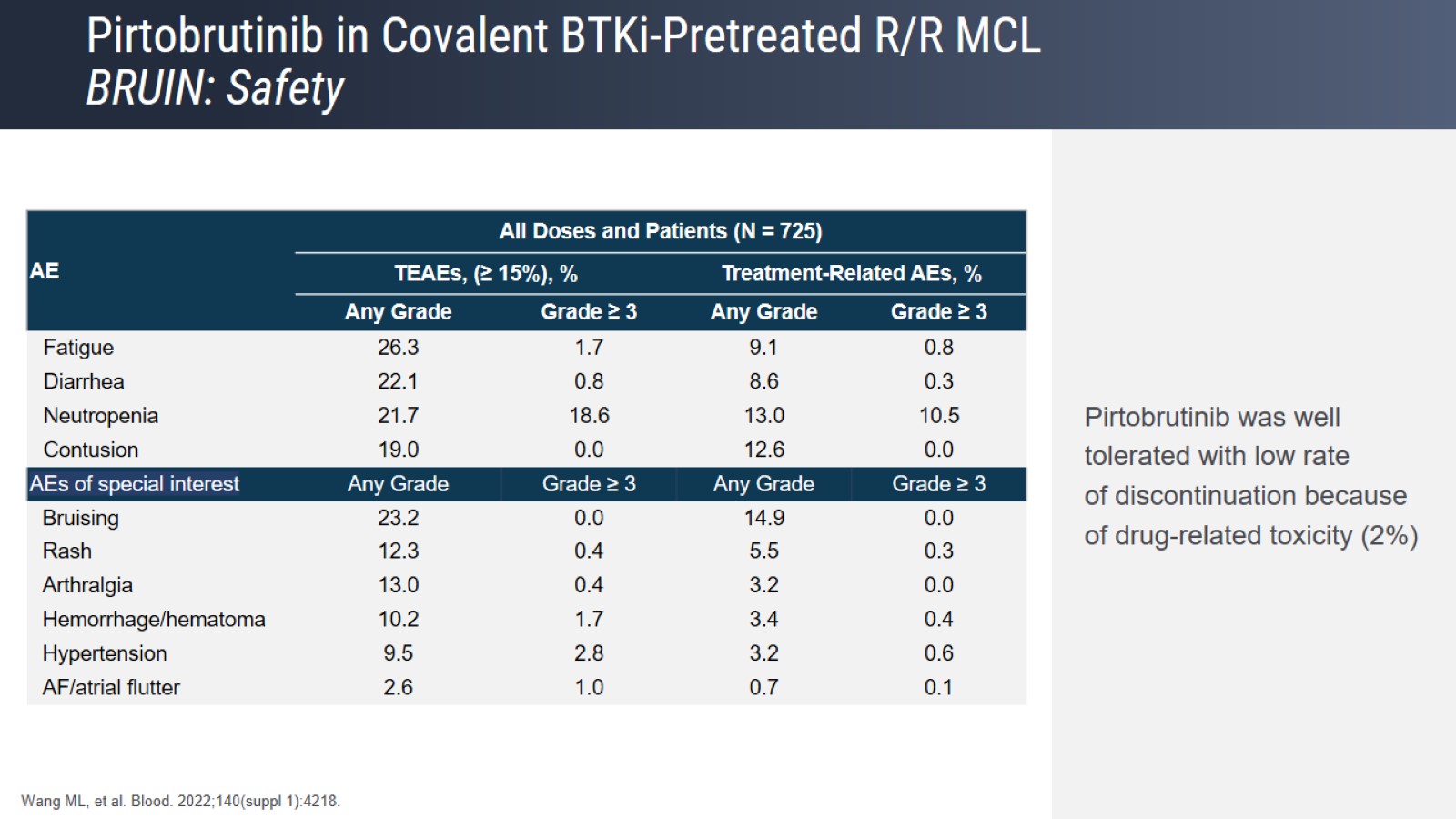 Pirtobrutinib in Covalent BTKi-Pretreated R/R MCLBRUIN: Safety
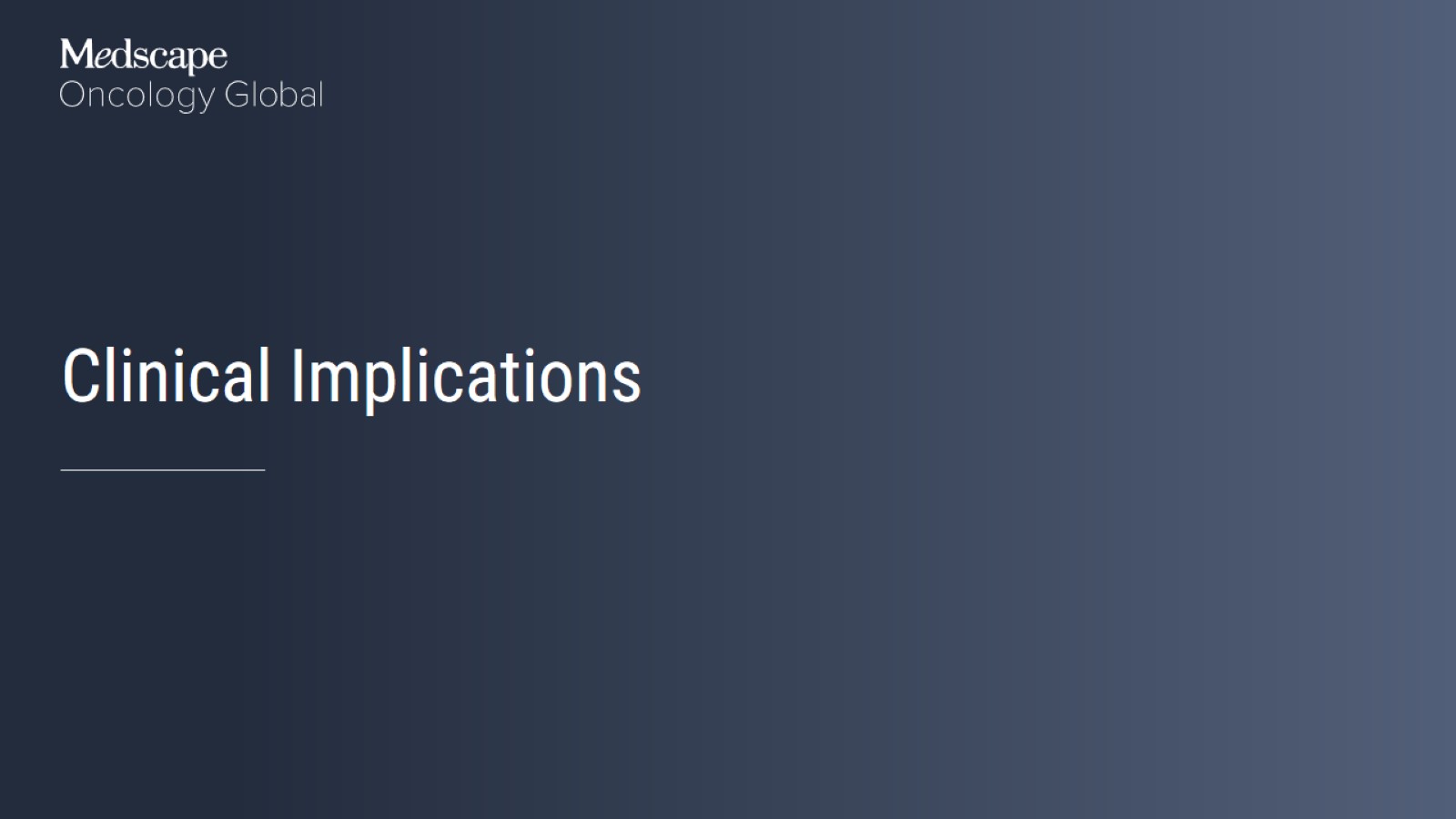 Clinical Implications
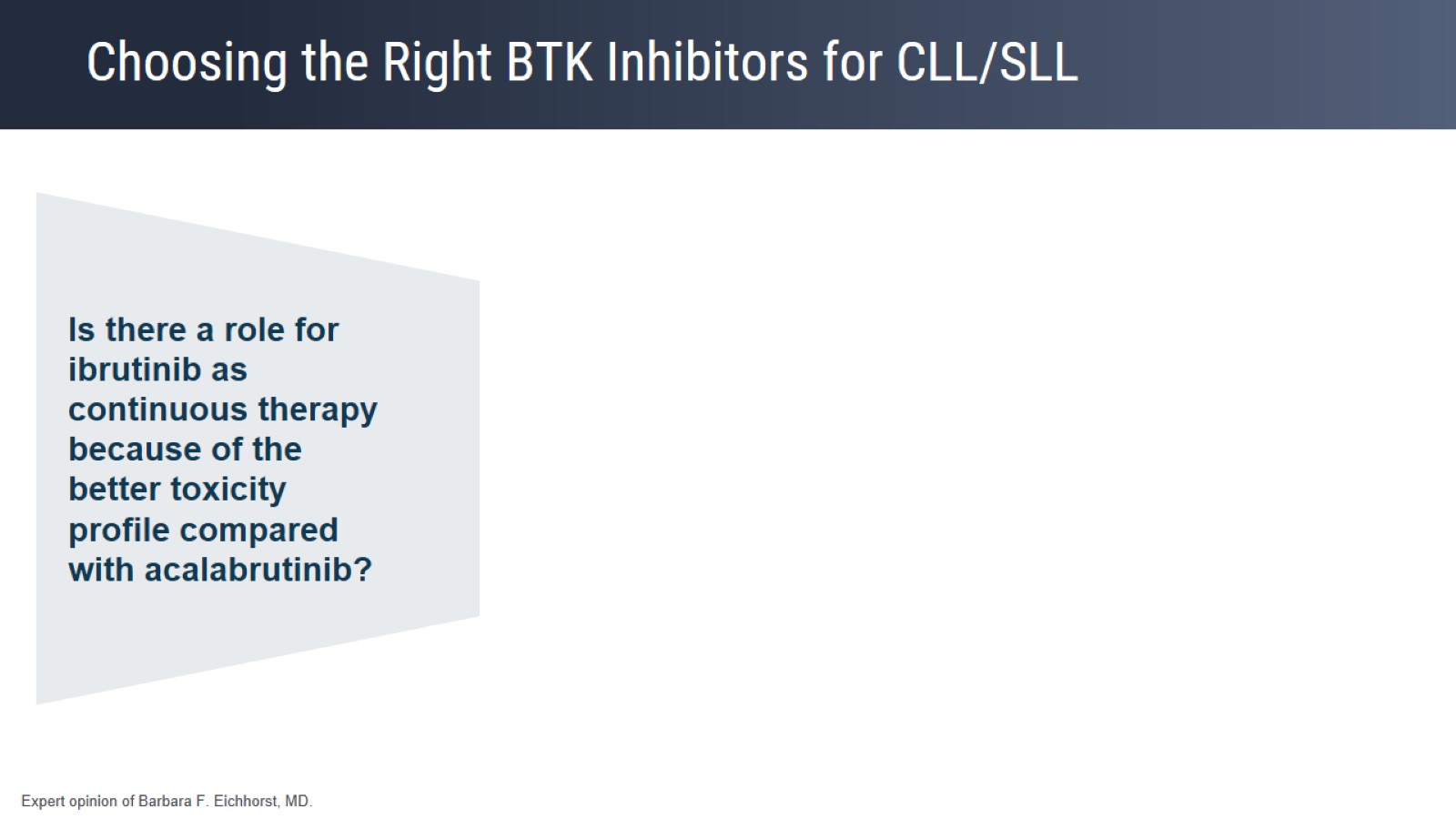 Choosing the Right BTK Inhibitors for CLL/SLL
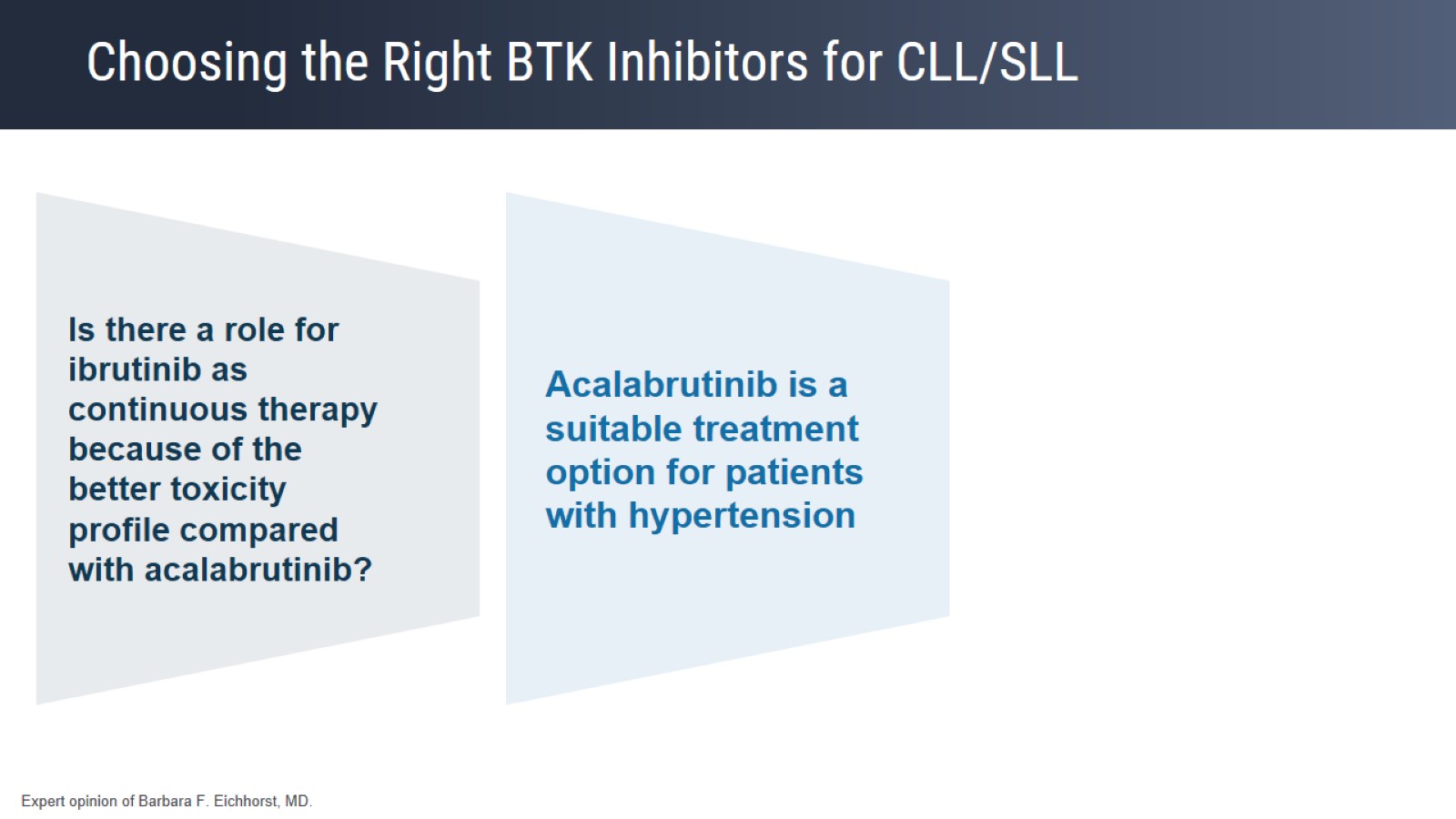 Choosing the Right BTK Inhibitors for CLL/SLL
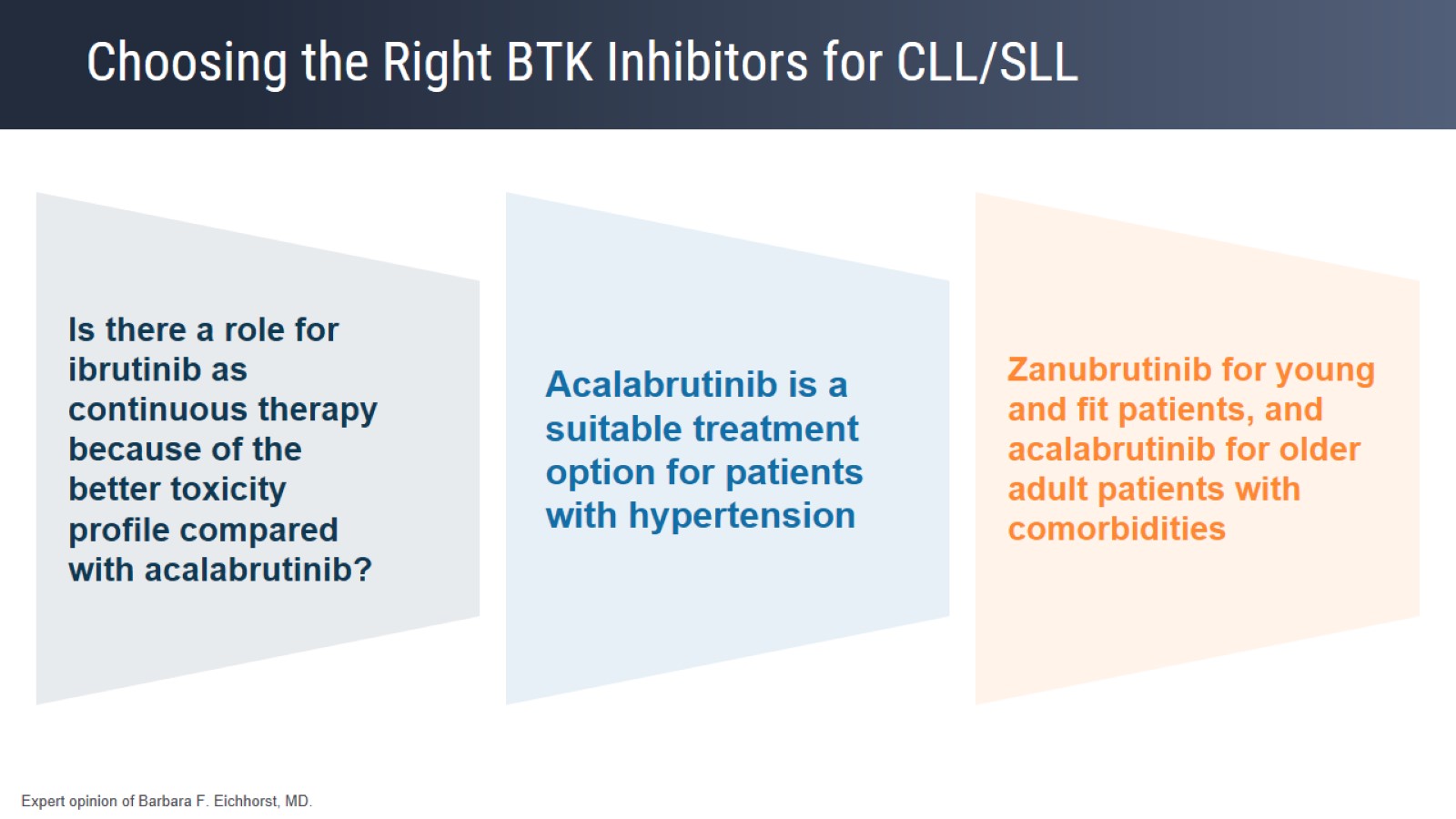 Choosing the Right BTK Inhibitors for CLL/SLL
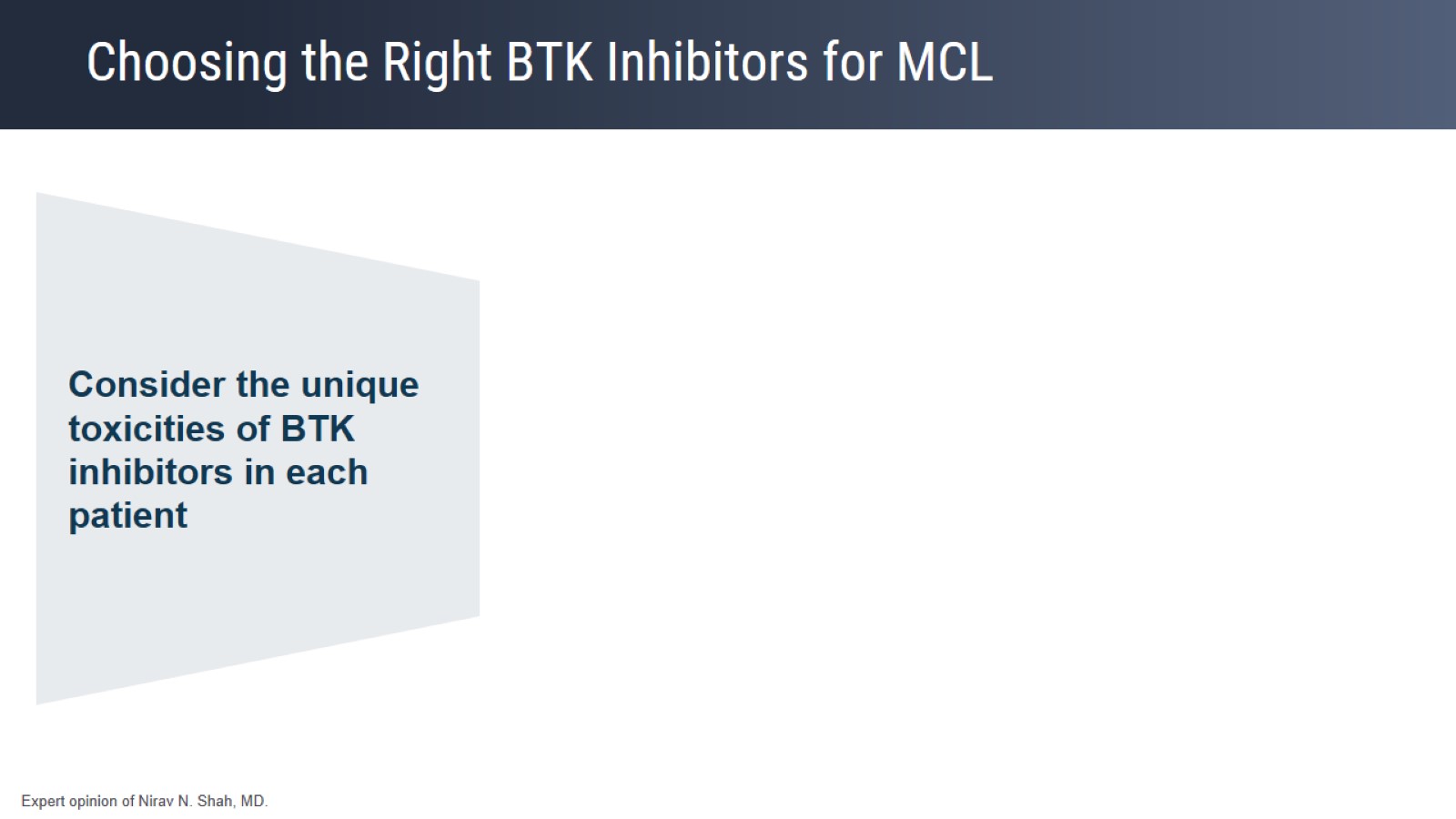 Choosing the Right BTK Inhibitors for MCL
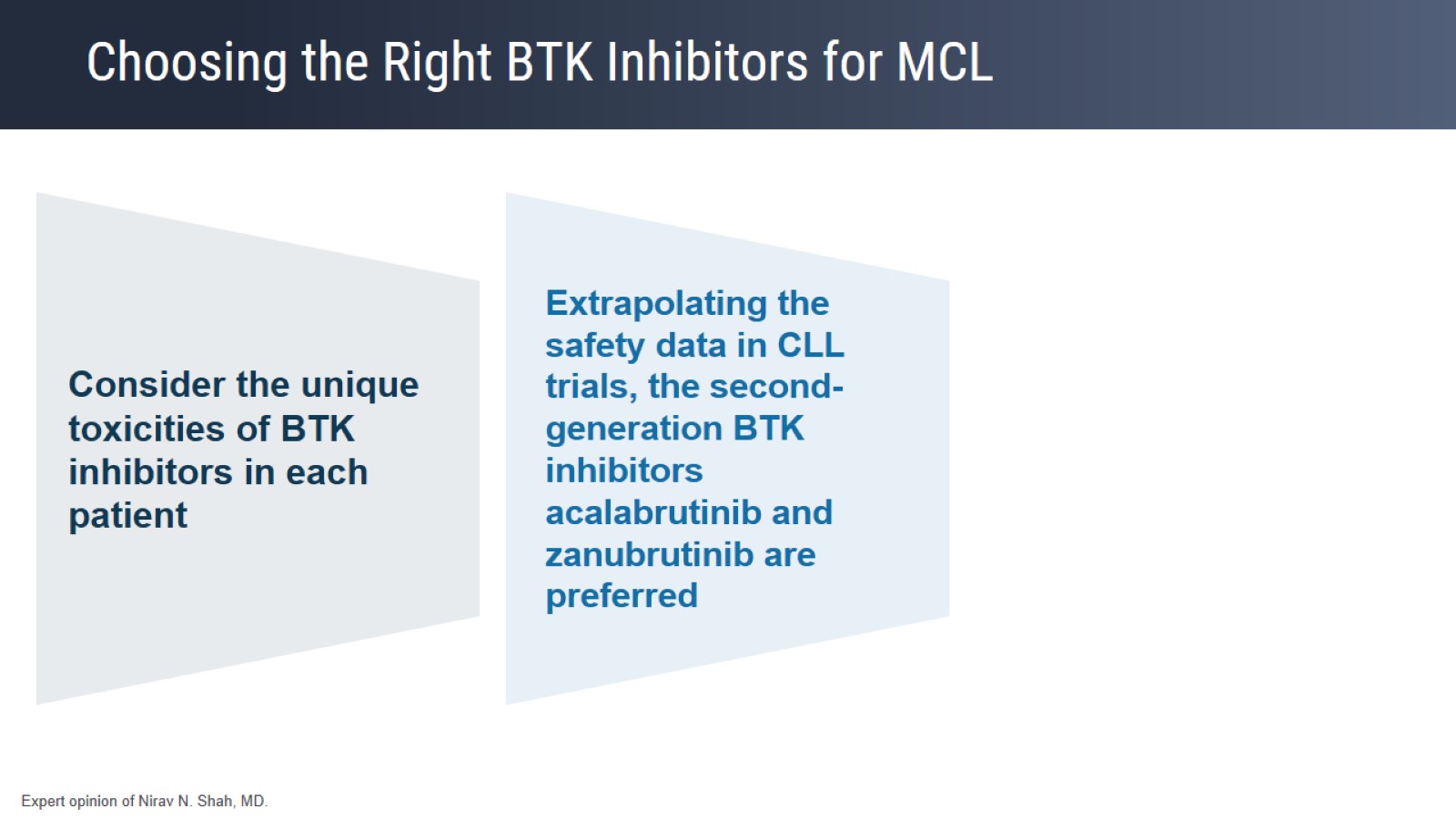 Choosing the Right BTK Inhibitors for MCL
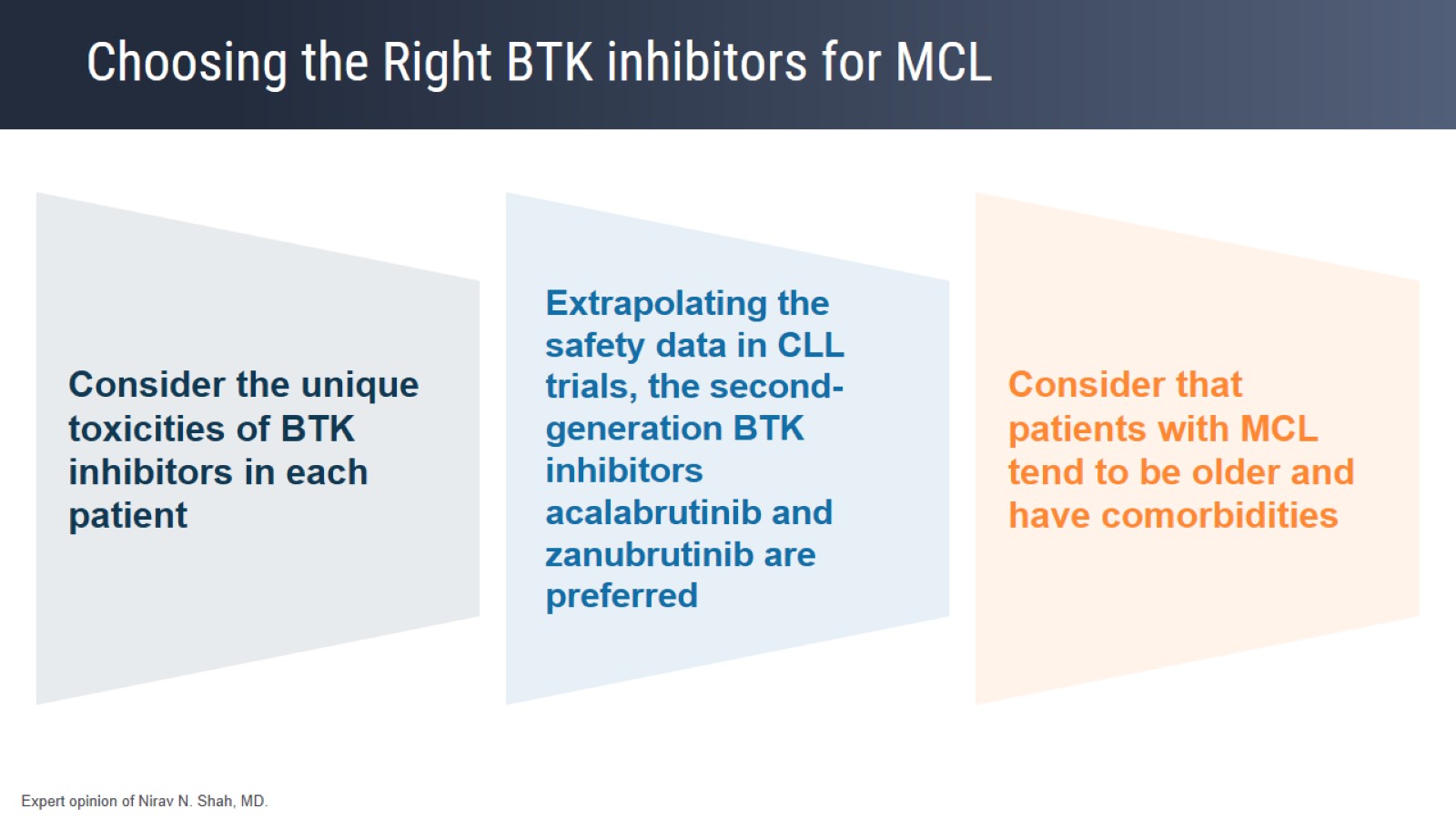 Choosing the Right BTK inhibitors for MCL
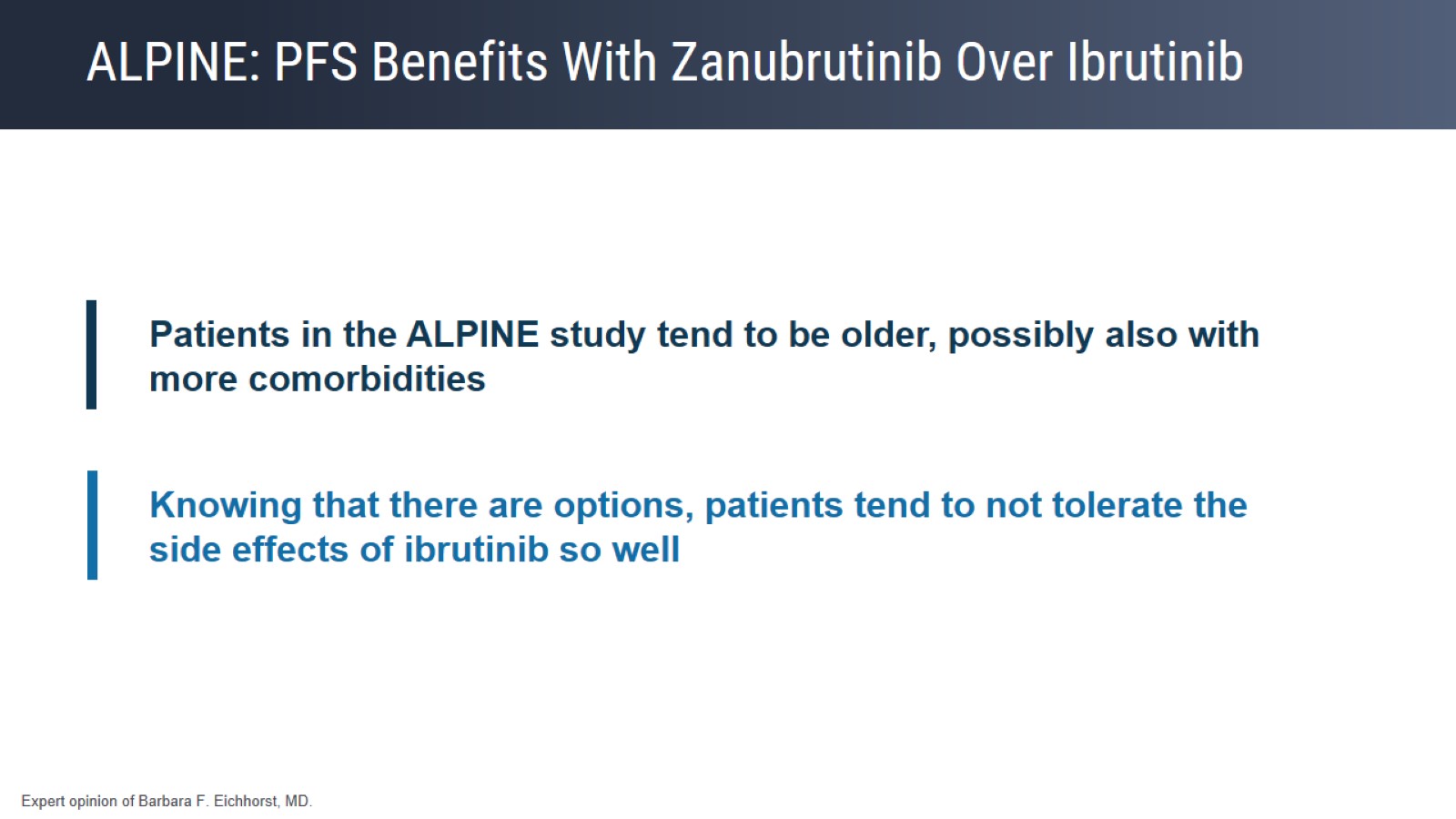 ALPINE: PFS Benefits With Zanubrutinib Over Ibrutinib
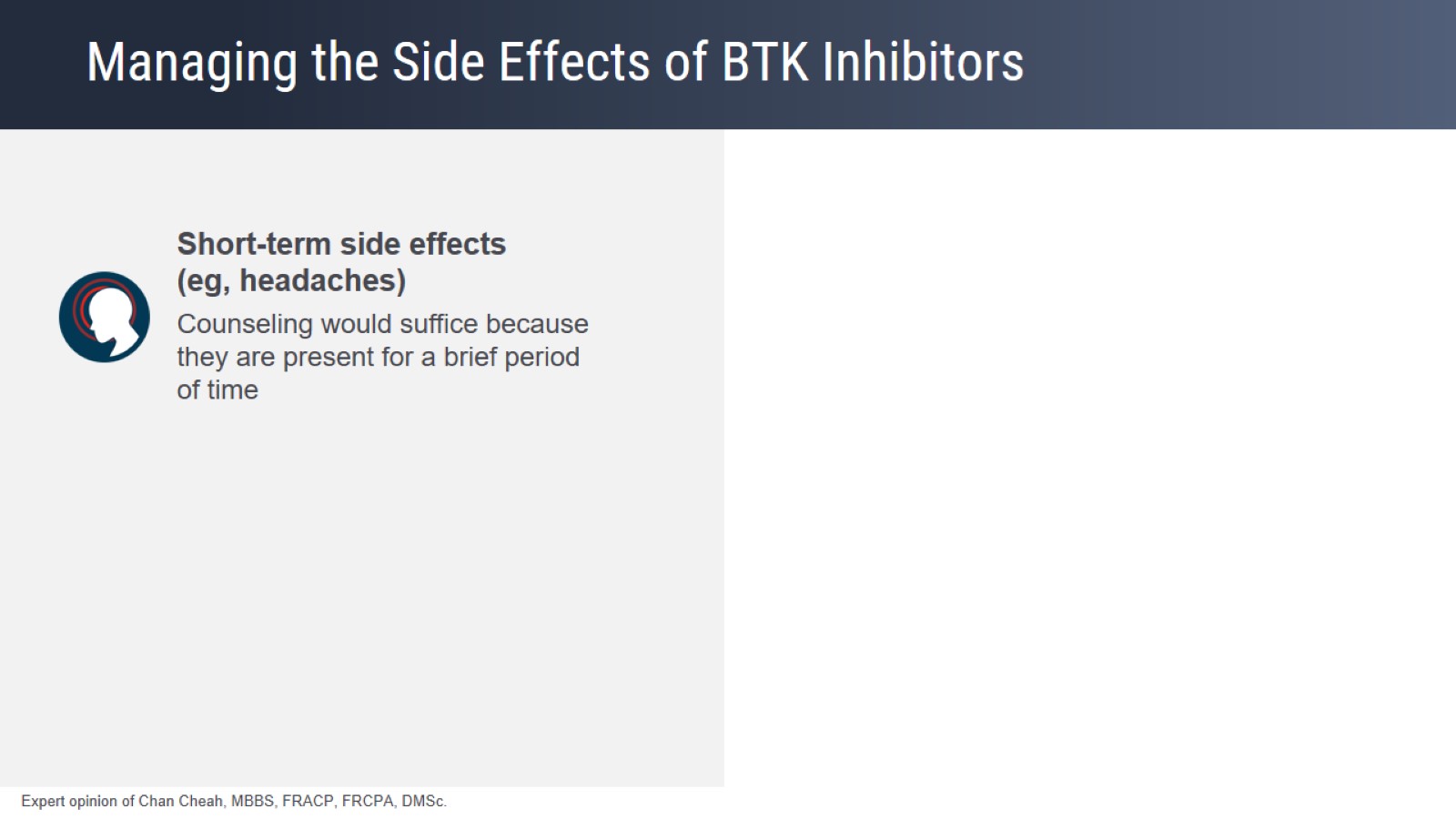 Managing the Side Effects of BTK Inhibitors
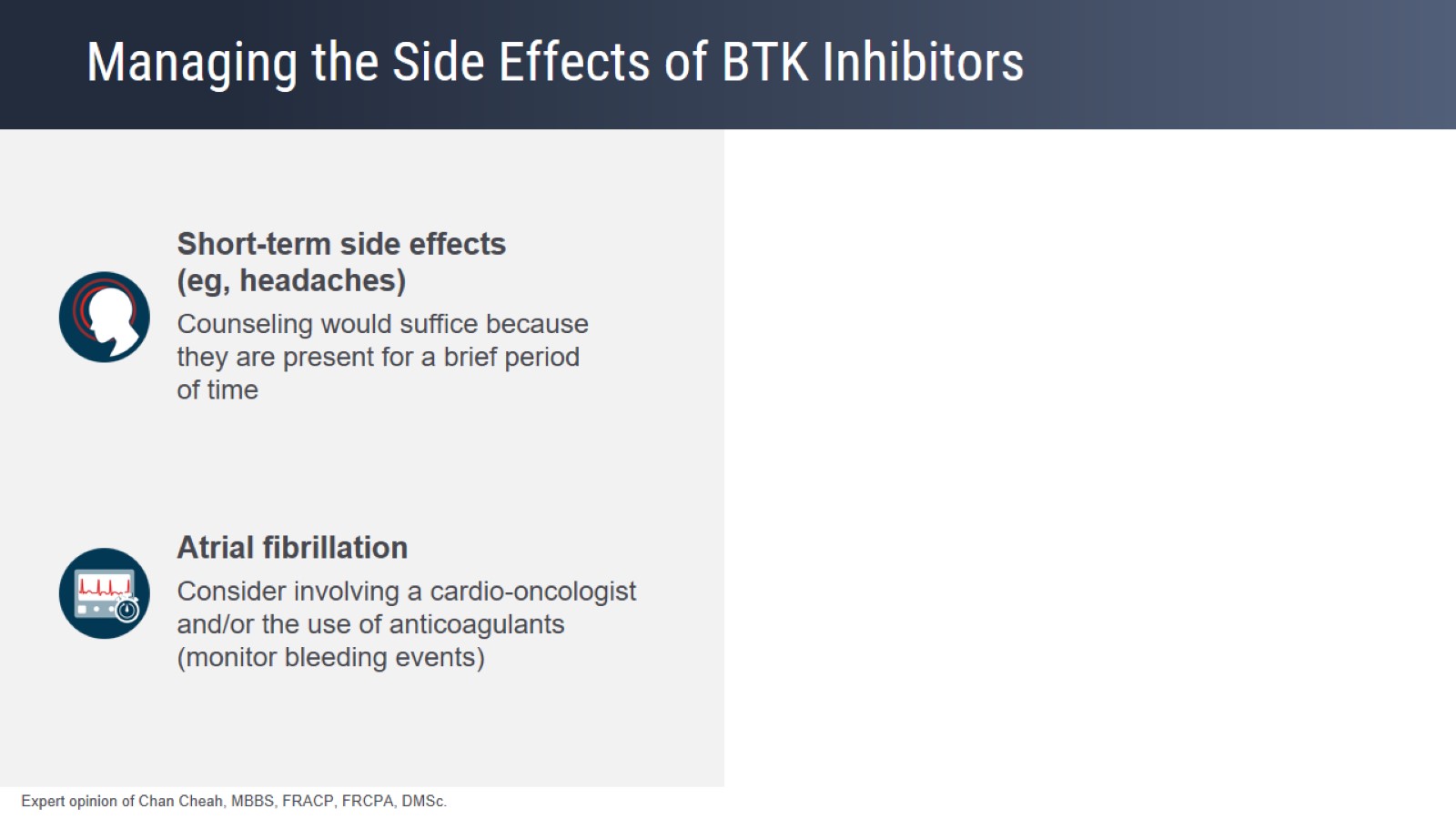 Managing the Side Effects of BTK Inhibitors
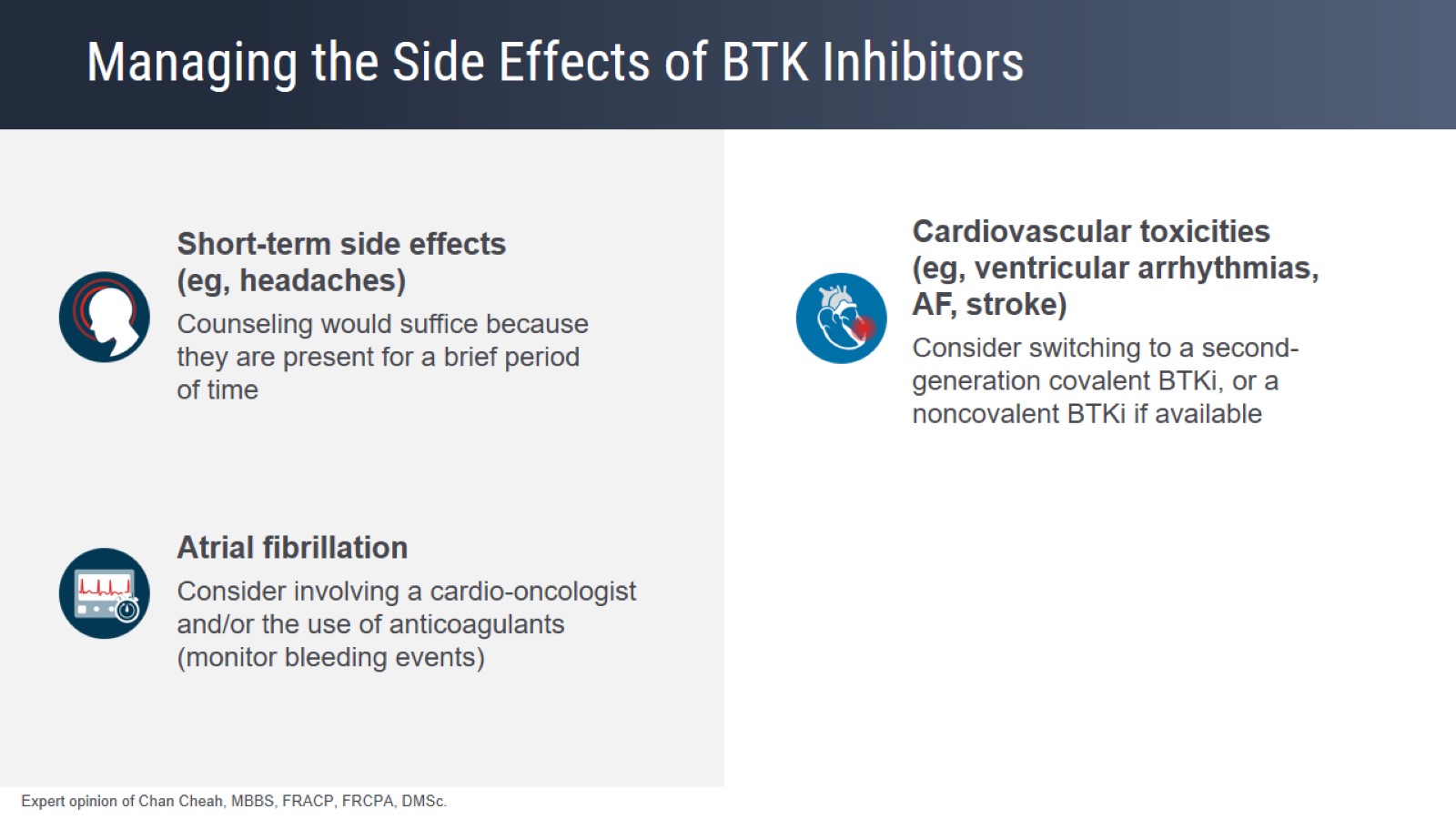 Managing the Side Effects of BTK Inhibitors
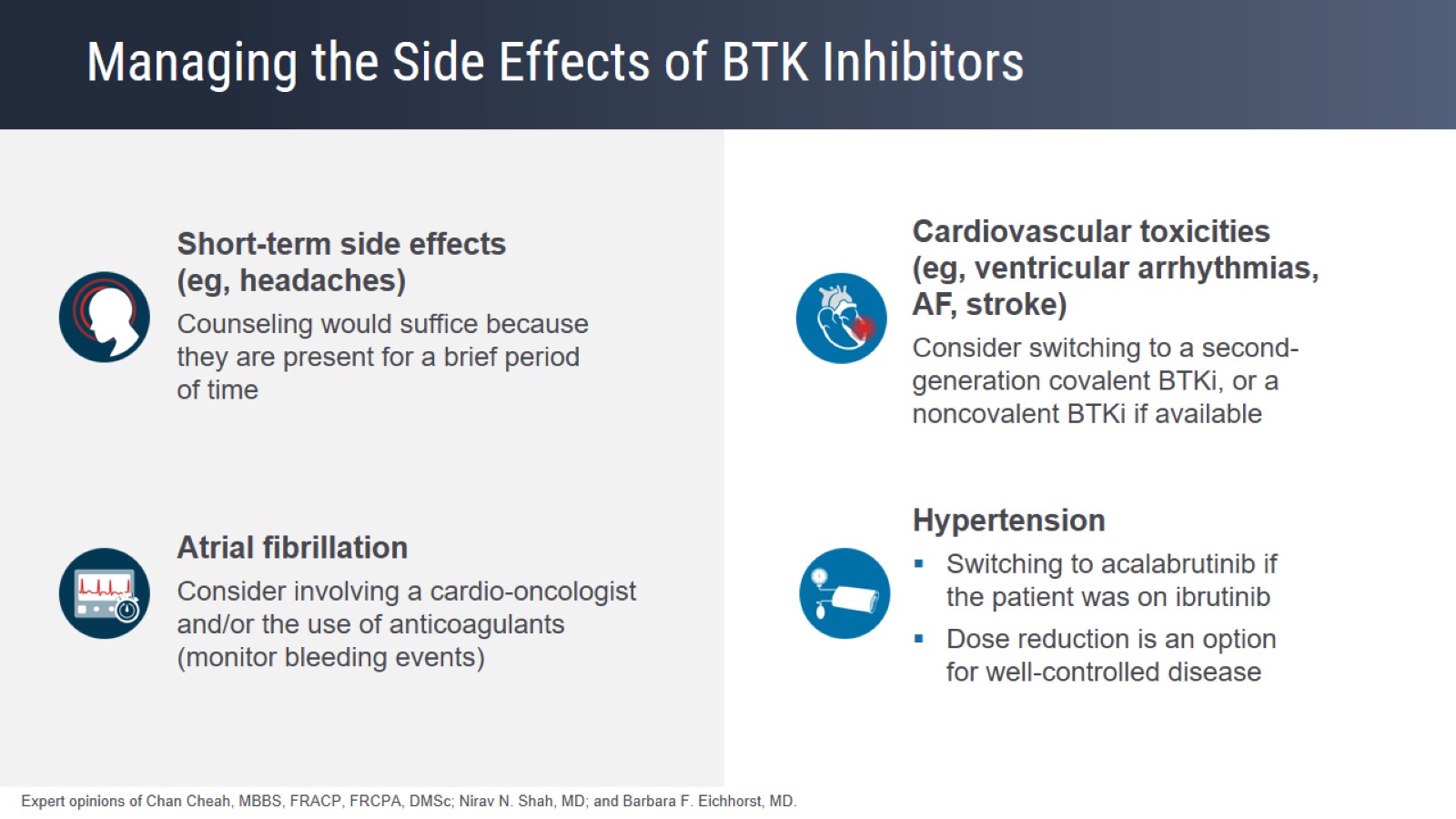 Managing the Side Effects of BTK Inhibitors
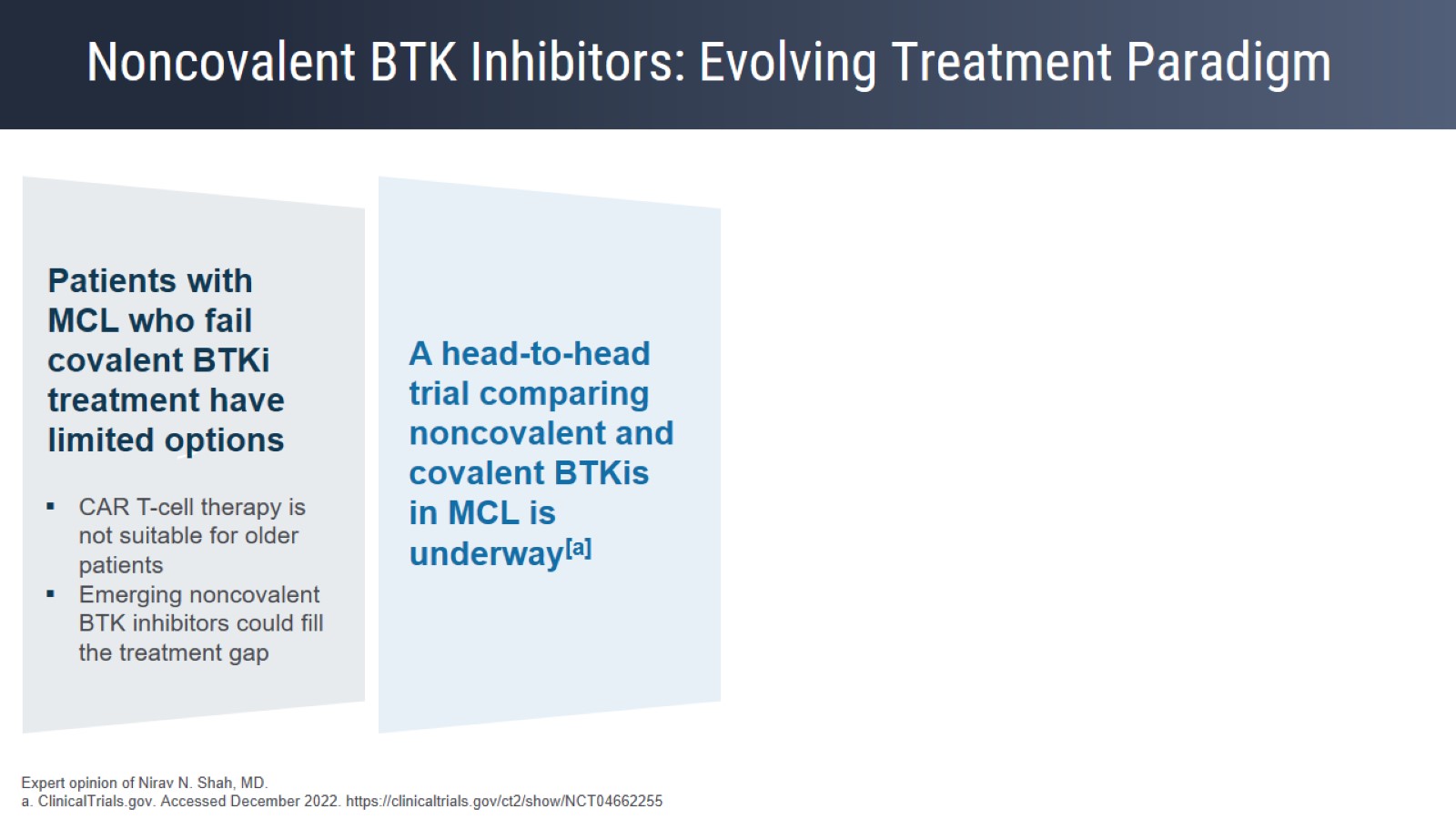 Noncovalent BTK Inhibitors: Evolving Treatment Paradigm
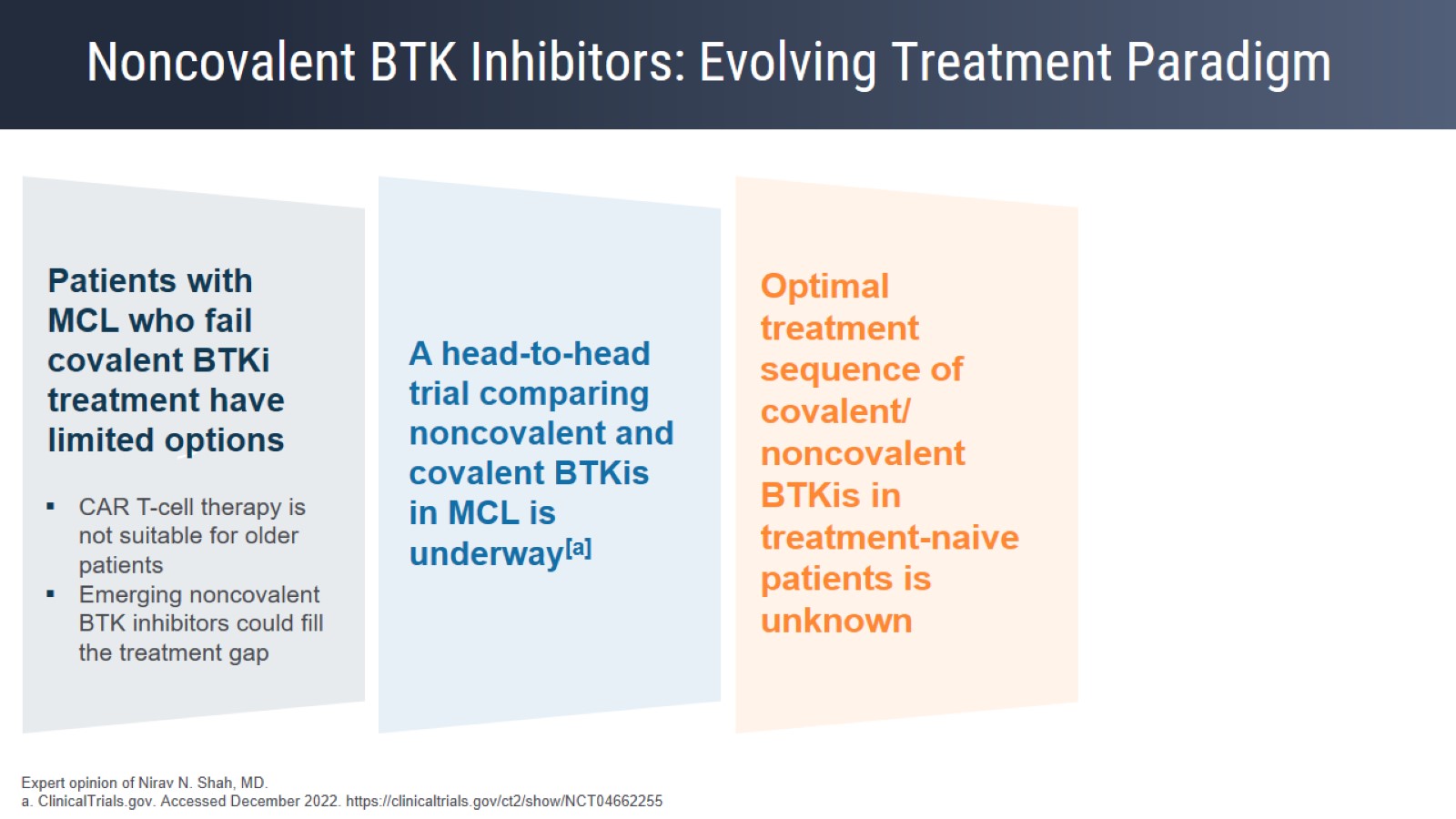 Noncovalent BTK Inhibitors: Evolving Treatment Paradigm
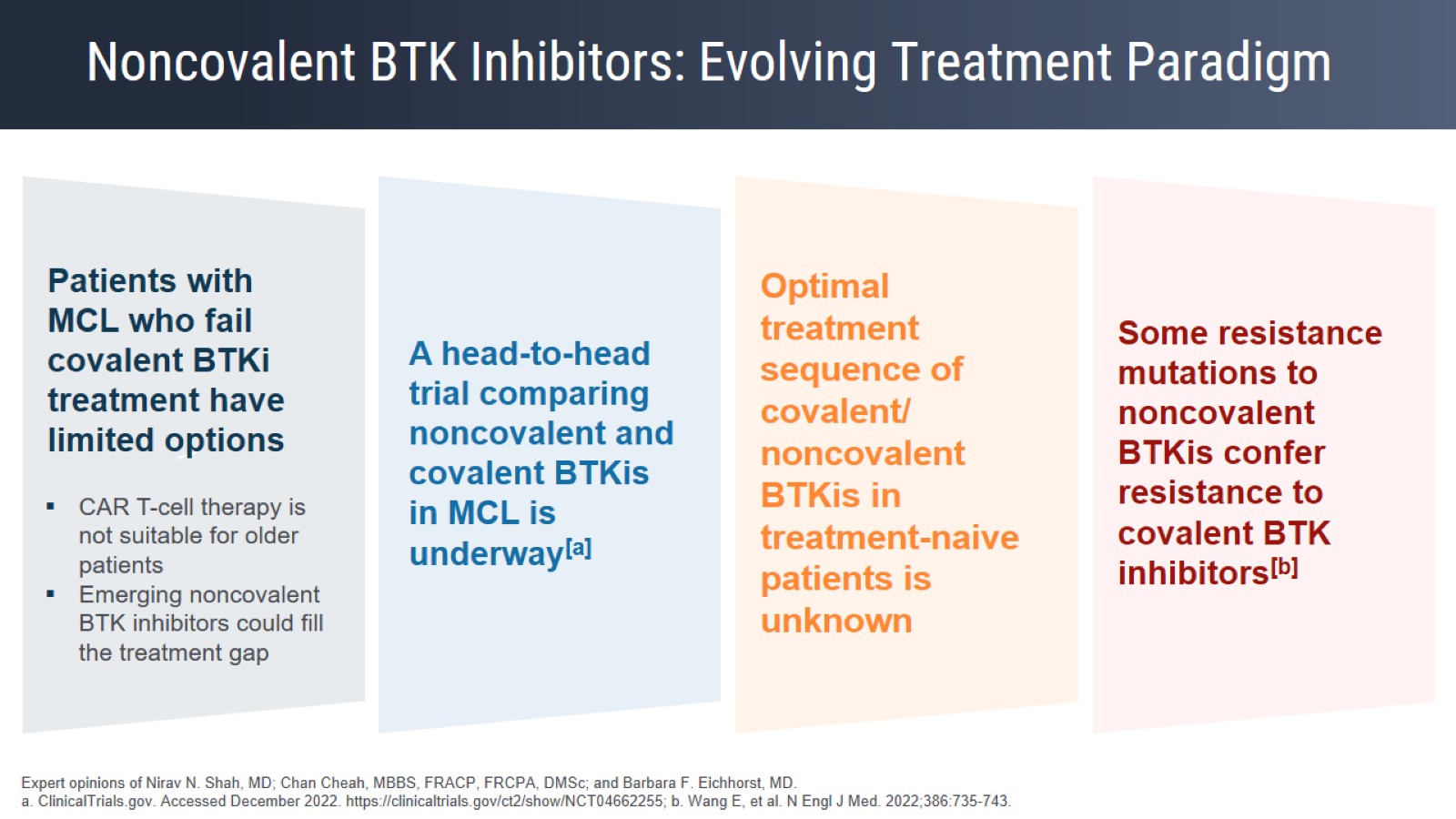 Noncovalent BTK Inhibitors: Evolving Treatment Paradigm
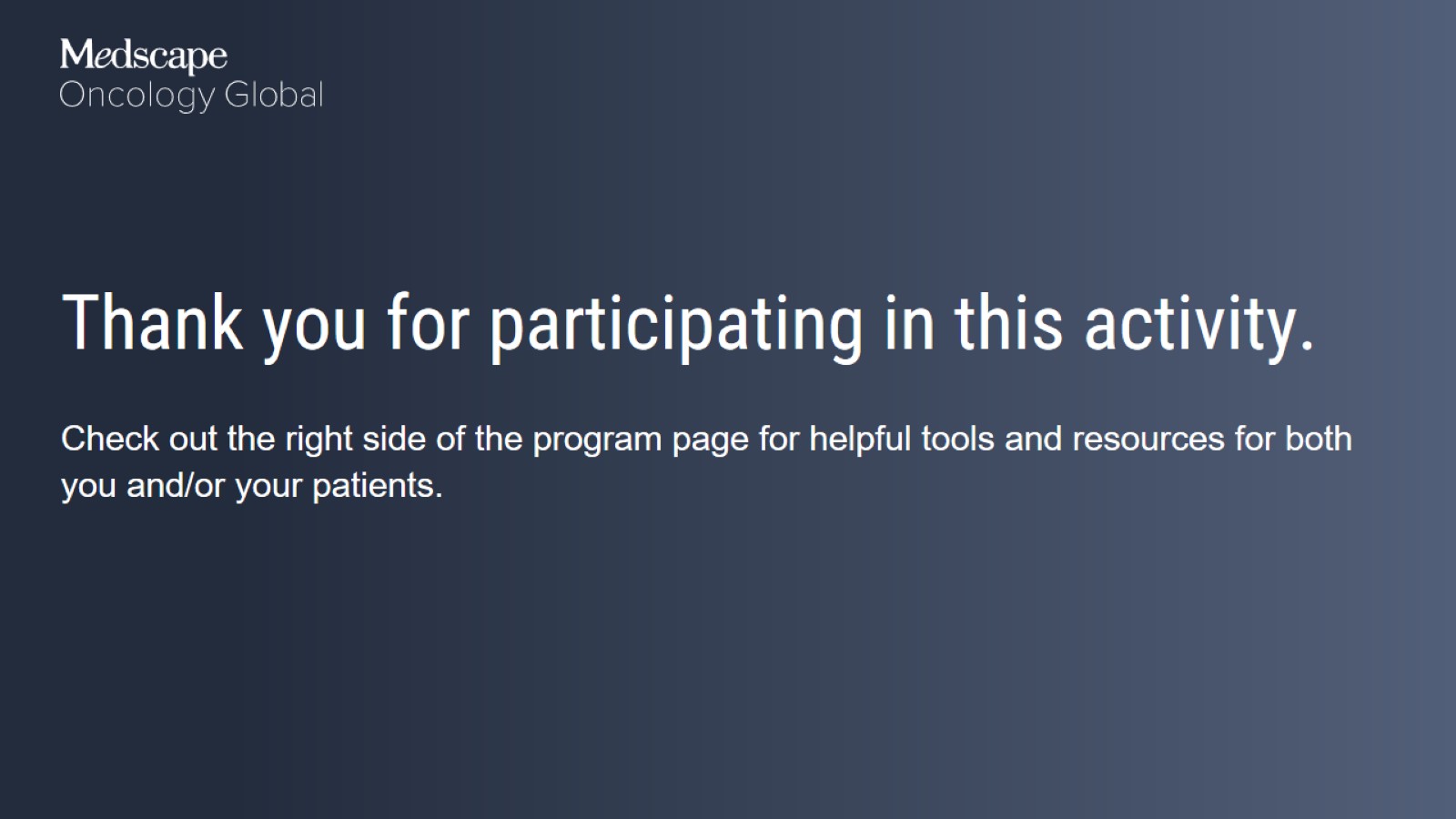